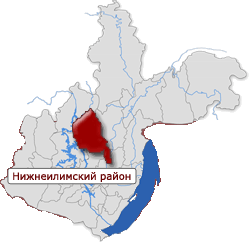 БЮДЖЕТ МУНИЦИПАЛЬНОГО ОБРАЗОВАНИЯ «НИЖНЕИЛИМСКИЙ РАЙОН»НА 2019-2021 ГОДЫ
к Решению Думы Нижнеилимского муниципального района от 27.12.2018 года № 373
Составлять сбалансированный бюджет — все равно что защищать свою добродетель: нужно научиться говорить «нет»
Рональд Уилсон Рейган
 – 40-й президент США (1981-1989)
3
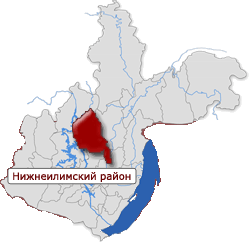 Представленная брошюра «Бюджет муниципального образования «Нижнеилимский район» на 2019-2021 годы» (далее – брошюра, «бюджет для граждан») подготовлена в рамках мероприятий, направленных на повышение уровня открытости и понятности бюджетных данных населению района.
«Бюджет для граждан» иллюстрирует отдельные показатели социально-экономического развития Нижнеилимского района, Решения Думы Нижнеилимского муниципального района «О бюджете муниципального образования «Нижнеилимский район» на 2019 год и на плановый период 2020 и 2021 годов», дополнительных материалов к нему, муниципальных программ района и непрограммных направлений деятельности, в сравнении с фактическими характеристиками 2017 года и оценкой исполнения бюджета района в 2018 году. 
Основными целями подготовки брошюры являются обеспечение конституционных прав граждан на получение информации, соблюдение принципа прозрачности (открытости) бюджета, установленного Бюджетным кодексом Российской Федерации. «Бюджет для граждан» разработан для ознакомления заинтересованных пользователей с приоритетными направлениями налоговой, бюджетной политики района, основными условиями формирования и исполнения бюджета, источниками доходов, направленности бюджетных расходов.
Информация, отраженная в настоящей брошюре, предназначена для широкого круга лиц и призвана сформировать всестороннее представление о бюджете с целью повышения степени участия граждан в бюджетном процессе района.
ФИНАНСОВОЕ УПРАВЛЕНИЕ АДМИНИСТРАЦИИ НИЖНЕИЛИМСКОГО МУНИЦИПАЛЬНОГО РАЙОНА
4
БЮДЖЕТ МО «НИЖНЕИЛИМСКИЙ РАЙОН» 2019-2021
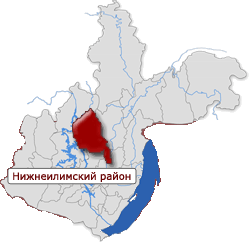 Содержание
СОЦИАЛЬНО-ЭКОНОМИЧЕСКОЕ РАЗВИТИЕ
1
5
Ключевые показатели социально-экономического развития района
6
ОСНОВНЫЕ ПАРАМЕТРЫ БЮДЖЕТА
2
9
Бюджетная система и бюджетный процесс
10
Основные направления бюджетной и налоговой политики
16
Консолидированный бюджет
18
Основные параметры бюджета района
21
Доходы бюджета района
22
Расходы бюджета района
30
Межбюджетные отношения
36
ПРОГРАММНАЯ СТРУКТУРА БЮДЖЕТА
3
37
Муниципальные программы и непрограммные расходы органов местного самоуправления
38
ИСТОЧНИКИ ФИНАНСИРОВАНИЯ ДЕФИЦИТА БЮДЖЕТА РАЙОНА И МУНИЦИПАЛЬНЫЙ ДОЛГ
4
72
ГЛОССАРИЙ
74
ФИНАНСОВОЕ УПРАВЛЕНИЕ АДМИНИСТРАЦИИ НИЖНЕИЛИМСКОГО МУНИЦИПАЛЬНОГО РАЙОНА
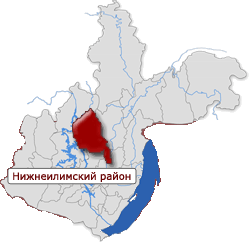 СОЦИАЛЬНО-ЭКОНОМИЧЕСКОЕ РАЗВИТИЕ
«Нормальное состояние экономики» существует только в экономических учебниках»
                                              Джоан Робинсон – английский экономист
6
БЮДЖЕТ МО «НИЖНЕИЛИМСКИЙ РАЙОН» 2019-2021
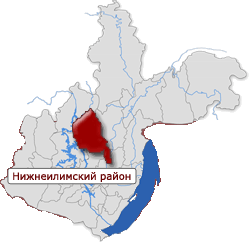 Ключевые показатели социально-экономического развития района
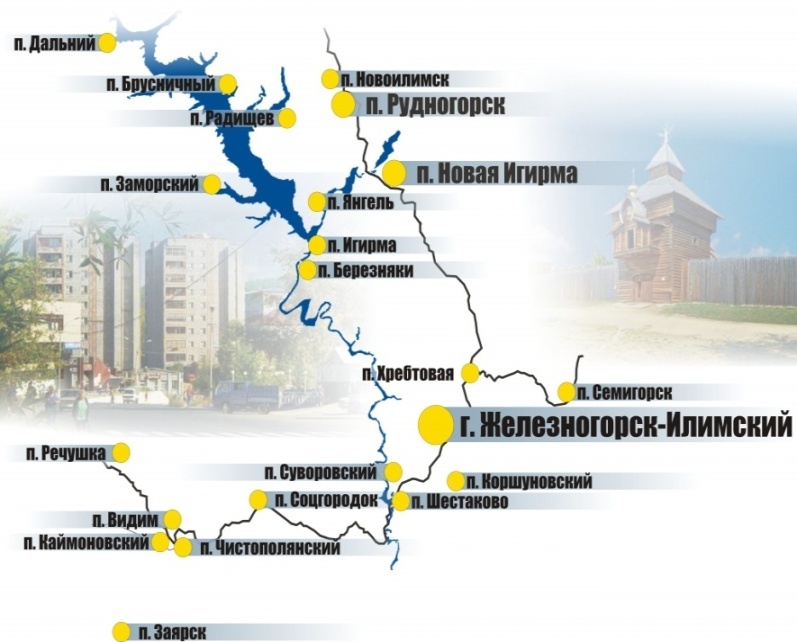 Нижнеилимский район 
– муниципальное образование в северо-западной части Иркутской области. Площадь района – 18,9 тыс. кв. км, численность населения 48,2 тыс. человек (по данным статистического бюллетеня Иркутскстата «Численность населения» на 01.01.2018 года). По численности населения район можно отнести к относительно крупным административным районам области. Характерен высокий уровень урбанизации – 83,9 % городского населения района. Нижнеилимский район граничит с Братским, Усть-Илимским, Усть-Кутским, Усть-Удинским районами. Нижнеилимский район приравнен к районам Крайнего Севера. 
На территории района с 1 января 2006 года осуществляют деятельность 8 городских и 9 сельских поселений, а также 4 межселенные территории.
Наиболее доступные и освоенные природные ресурсы района – лес и железные руды.
герб
флаг
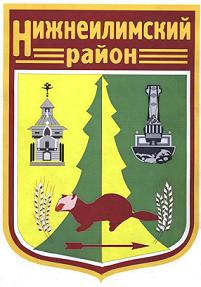 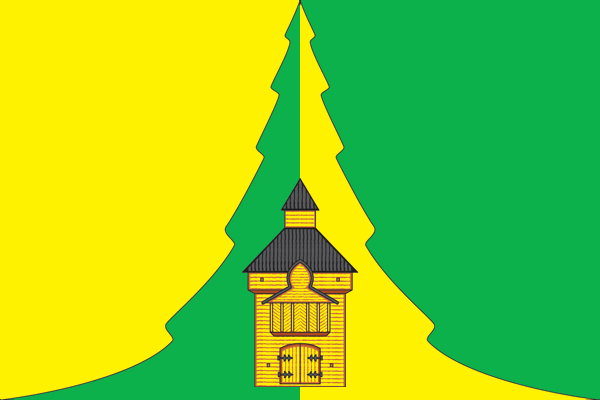 ФИНАНСОВОЕ УПРАВЛЕНИЕ АДМИНИСТРАЦИИ НИЖНЕИЛИМСКОГО МУНИЦИПАЛЬНОГО РАЙОНА
7
БЮДЖЕТ МО «НИЖНЕИЛИМСКИЙ РАЙОН» 2018-2020
БЮДЖЕТ МО «НИЖНЕИЛИМСКИЙ РАЙОН» 2019-2021
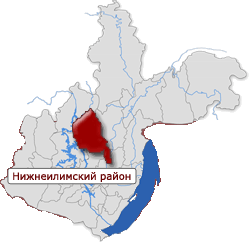 Ключевые показатели социально-экономического развития района
Экономику района определяют предприятия, 
работающие в сфере:
лесозаготовки и деревообработки:
64 хозяйствующих субъекта
добычи металлических руд:
ПАО «Коршуновский ГОК»
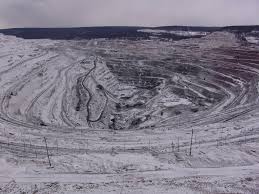 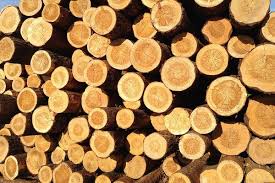 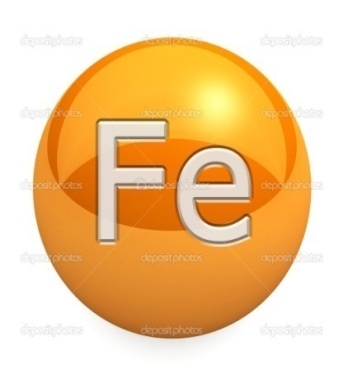 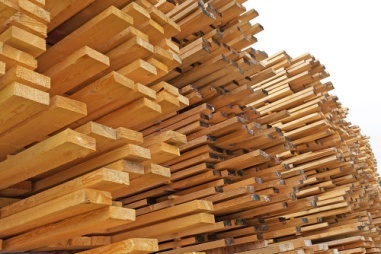 ФИНАНСОВОЕ УПРАВЛЕНИЕ АДМИНИСТРАЦИИ НИЖНЕИЛИМСКОГО МУНИЦИПАЛЬНОГО РАЙОНА
8
БЮДЖЕТ МО «НИЖНЕИЛИМСКИЙ РАЙОН» 2018-2020
БЮДЖЕТ МО «НИЖНЕИЛИМСКИЙ РАЙОН» 2019-2021
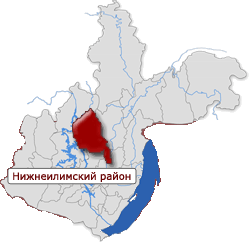 Ключевые показатели социально-экономического развития района
ФИНАНСОВОЕ УПРАВЛЕНИЕ АДМИНИСТРАЦИИ НИЖНЕИЛИМСКОГО МУНИЦИПАЛЬНОГО РАЙОНА
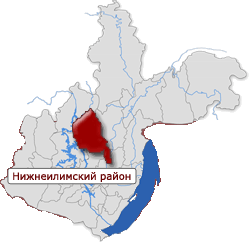 ОСНОВНЫЕ ПАРАМЕТРЫ БЮДЖЕТА
«Главный фактор, определяющий размер и пропорции бюджета текущего года, – это размер и пропорции бюджета предыдущего года»                                                      			Аарон Уилдавски  – американский экономист
БЮДЖЕТ
10
БЮДЖЕТ МО «НИЖНЕИЛИМСКИЙ РАЙОН» 2018-2020
БЮДЖЕТ МО «НИЖНЕИЛИМСКИЙ РАЙОН» 2019-2021
ДОХОДЫ
бюджета
РАСХОДЫ 
бюджета
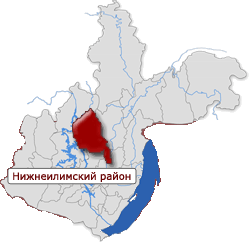 Бюджетная система и бюджетный процесс
направляемые из бюджета денежные средства (финансовое обеспечение обязательств муниципальных учреждений, дорожное хозяйство, ЖКХ  и транспорт, ремонты и строительство и др.)
Что такое муниципальный бюджет?
Слово это заимствовано из Англии, где в старину канцлер казначейства приносил ежегодно в парламент мешок с деньгами и произносил речь, которая собственно и называлась старинным нормандским словом «Bougette» (т.е. кожаный мешок)
- форма образования и расходования денежных средств, предназначенных для финансового обеспечения задач 
и функций 
органов местного самоуправления
поступающие в бюджет денежные средства (налоги юридических 
и физических лиц, штрафы, административные платежи и сборы, финансовая помощь)
ДЕФИЦИТ бюджета - превышение расходов бюджета над его доходами
ПРОФИЦИТ бюджета - превышение доходов бюджета над его расходами
ФИНАНСОВОЕ УПРАВЛЕНИЕ АДМИНИСТРАЦИИ НИЖНЕИЛИМСКОГО МУНИЦИПАЛЬНОГО РАЙОНА
11
БЮДЖЕТ МО «НИЖНЕИЛИМСКИЙ РАЙОН» 2018-2020
БЮДЖЕТ МО «НИЖНЕИЛИМСКИЙ РАЙОН» 2019-2021
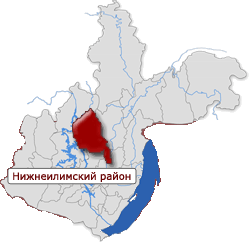 Бюджетная система и бюджетный процесс
Гражданин как участник бюджетного процесса
как получатель социальных гарантий
как налогоплательщик
Граждане как налогоплательщики, и как потребители общественных благ, должны быть уверены в том, что передаваемые ими в распоряжение государства средства используются прозрачно и эффективно, приносят конкретные результаты как для общества в целом, так и для каждой семьи, для каждого человека.
ФИНАНСОВОЕ УПРАВЛЕНИЕ АДМИНИСТРАЦИИ НИЖНЕИЛИМСКОГО МУНИЦИПАЛЬНОГО РАЙОНА
12
БЮДЖЕТ МО «НИЖНЕИЛИМСКИЙ РАЙОН» 2018-2020
БЮДЖЕТ МО «НИЖНЕИЛИМСКИЙ РАЙОН» 2019-2021
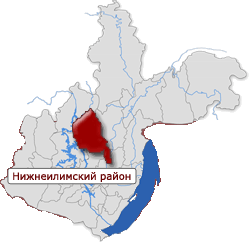 Бюджетная система и бюджетный процесс
Механизм участия гражданина в бюджетном процессе
ФИНАНСОВОЕ УПРАВЛЕНИЕ АДМИНИСТРАЦИИ НИЖНЕИЛИМСКОГО МУНИЦИПАЛЬНОГО РАЙОНА
13
БЮДЖЕТ МО «НИЖНЕИЛИМСКИЙ РАЙОН» 2018-2020
БЮДЖЕТ МО «НИЖНЕИЛИМСКИЙ РАЙОН» 2019-2021
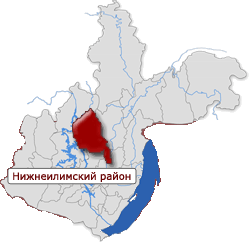 Бюджетная система и бюджетный процесс
Структура бюджетной системы Нижнеилимского района
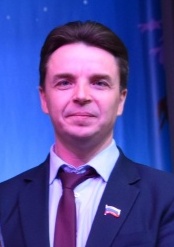 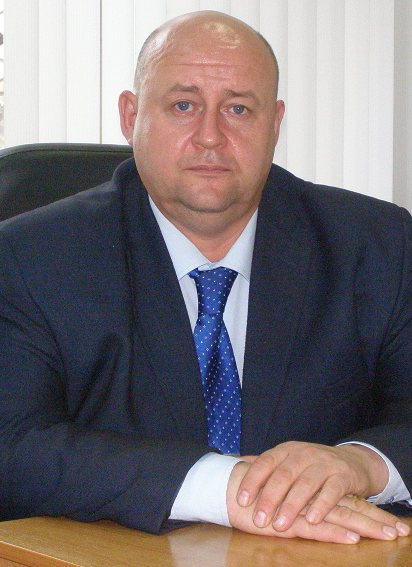 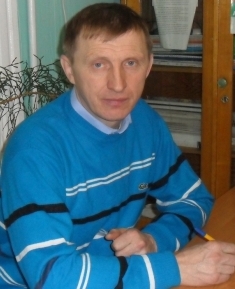 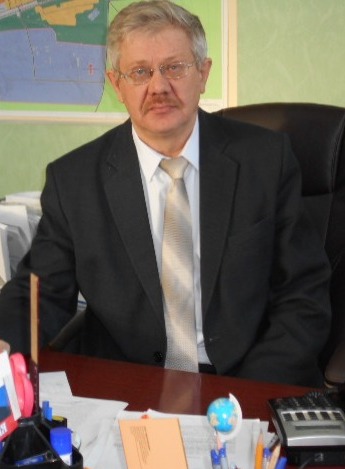 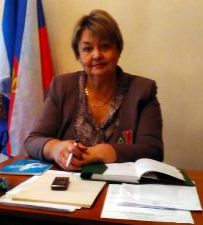 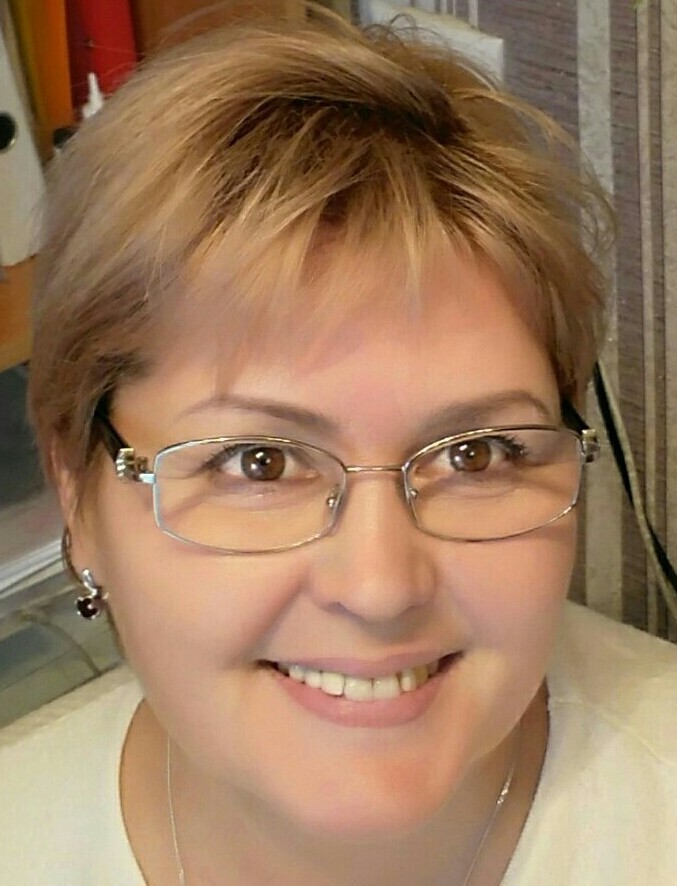 Городские поселения: 
Железногорск-Илимское, Видимское,
Новоигирминское,
Радищевское, 
Рудногорское, 
Хребтовское, 
Шестаковское, 
Янгелевское
Сельские поселения: 
Березняковское, 
Брусничное, 
Дальнинское,
Заморское, 
Коршуновское,
Новоилимское, 
Речушинское,
Семигорское, 
Соцгородское
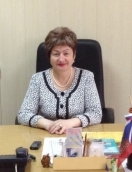 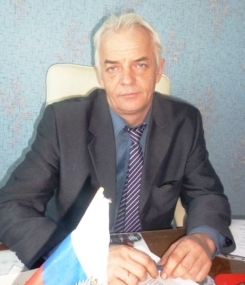 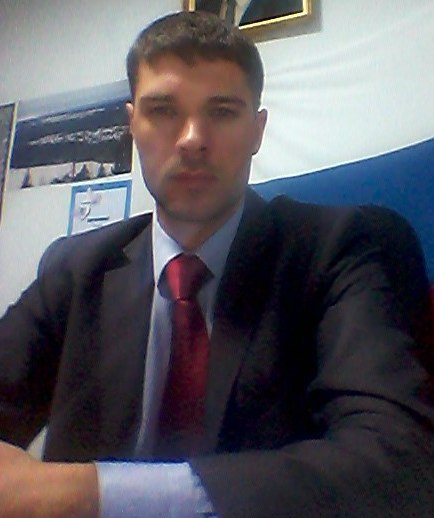 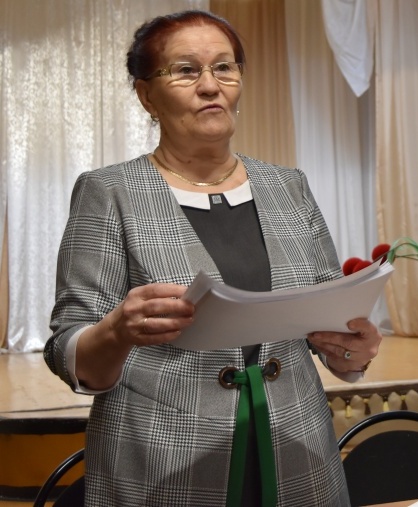 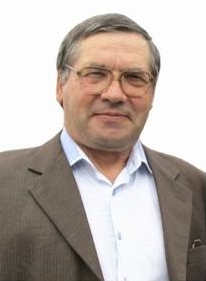 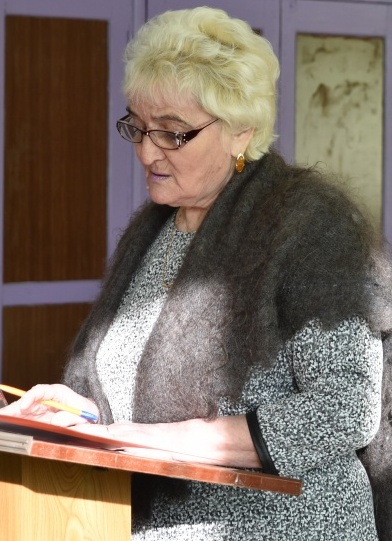 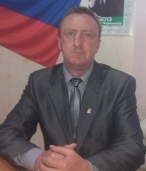 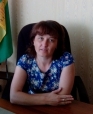 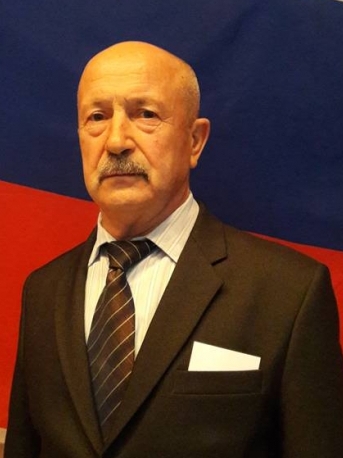 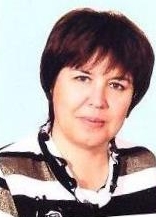 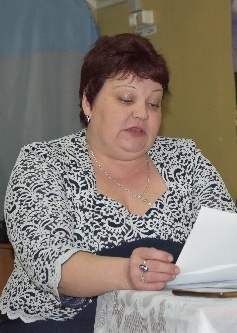 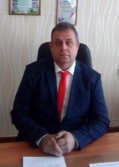 ФИНАНСОВОЕ УПРАВЛЕНИЕ АДМИНИСТРАЦИИ НИЖНЕИЛИМСКОГО МУНИЦИПАЛЬНОГО РАЙОНА
14
БЮДЖЕТ МО «НИЖНЕИЛИМСКИЙ РАЙОН» 2018-2020
БЮДЖЕТ МО «НИЖНЕИЛИМСКИЙ РАЙОН» 2019-2021
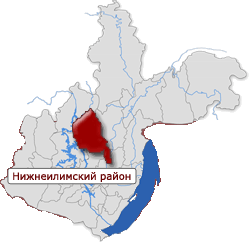 Бюджетная система и бюджетный процесс
Этапы бюджетного процесса
прогноз СЭР → основные характеристики бюджета → основные направления бюджетной и налоговой политики → разработка (уточнение) муниципальных программ → доведение до ГРБС предельных объемов бюджетных ассигнований → составление проекта решения о бюджете
внешняя проверка проекта бюджета КСП района → публичные слушания проекта бюджета → рассмотрение Думой района → утверждение решения о бюджете
составление отчетности об исполнении бюджета → внешняя проверка отчетности КСП района → рассмотрение и утверждение отчета Думой района
исполнение бюджета по доходам, расходам и источникам финансирования дефицита бюджета на основе принципов единства кассы и подведомственности расходов
ФИНАНСОВОЕ УПРАВЛЕНИЕ АДМИНИСТРАЦИИ НИЖНЕИЛИМСКОГО МУНИЦИПАЛЬНОГО РАЙОНА
15
БЮДЖЕТ МО «НИЖНЕИЛИМСКИЙ РАЙОН» 2019-2021
Бюджетная система и бюджетный процесс
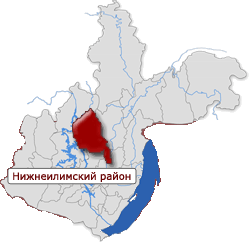 Документы, на основе которых составляется бюджет
Положение о бюджетном процессе в муниципальном образовании
Послание Президента РФ Федеральному Собранию РФ
Основные направления бюджетной и налоговой политики района
Прогноз социально-экономического развития района
бюджет района
Государственные программы Иркутской области
Муниципальные программы
Нижнеилимского района
ФИНАНСОВОЕ УПРАВЛЕНИЕ АДМИНИСТРАЦИИ НИЖНЕИЛИМСКОГО МУНИЦИПАЛЬНОГО РАЙОНА
16
БЮДЖЕТ МО «НИЖНЕИЛИМСКИЙ РАЙОН» 2019-2021
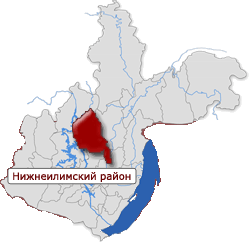 Основные направления бюджетной и налоговой политики
Основные направления налоговой политики
ФИНАНСОВОЕ УПРАВЛЕНИЕ АДМИНИСТРАЦИИ НИЖНЕИЛИМСКОГО МУНИЦИПАЛЬНОГО РАЙОНА
17
БЮДЖЕТ МО «НИЖНЕИЛИМСКИЙ РАЙОН» 2019-2021
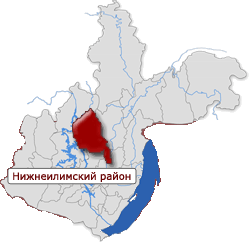 Основные направления бюджетной и налоговой политики
Основные направления бюджетной политики
ФИНАНСОВОЕ УПРАВЛЕНИЕ АДМИНИСТРАЦИИ НИЖНЕИЛИМСКОГО МУНИЦИПАЛЬНОГО РАЙОНА
18
БЮДЖЕТ МО «НИЖНЕИЛИМСКИЙ РАЙОН» 2019-2021
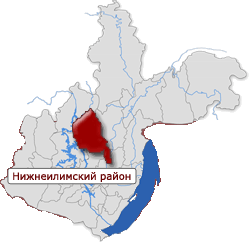 Консолидированный бюджет
Прогноз основных характеристик консолидированного бюджета 
на 2019 год и на плановый период 2020 и 2021 годов
(млн. рублей)
При консолидации бюджетов из доходной и расходной частей исключаются межбюджетные трансферты между этими бюджетами (внутренние обороты), в целях недопущения двойного учета средств: 
127,0 млн. рублей - в 2019 году; 93,8 млн. рублей - в 2020 году; 94,4 млн. рублей - в 2021 году.
ФИНАНСОВОЕ УПРАВЛЕНИЕ АДМИНИСТРАЦИИ НИЖНЕИЛИМСКОГО МУНИЦИПАЛЬНОГО РАЙОНА
19
БЮДЖЕТ МО «НИЖНЕИЛИМСКИЙ РАЙОН» 2019-2021
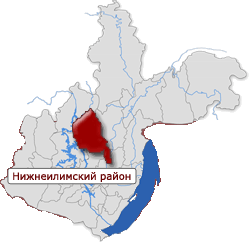 Консолидированный бюджет
Динамика консолидированных 
доходов и расходов на одного жителя района
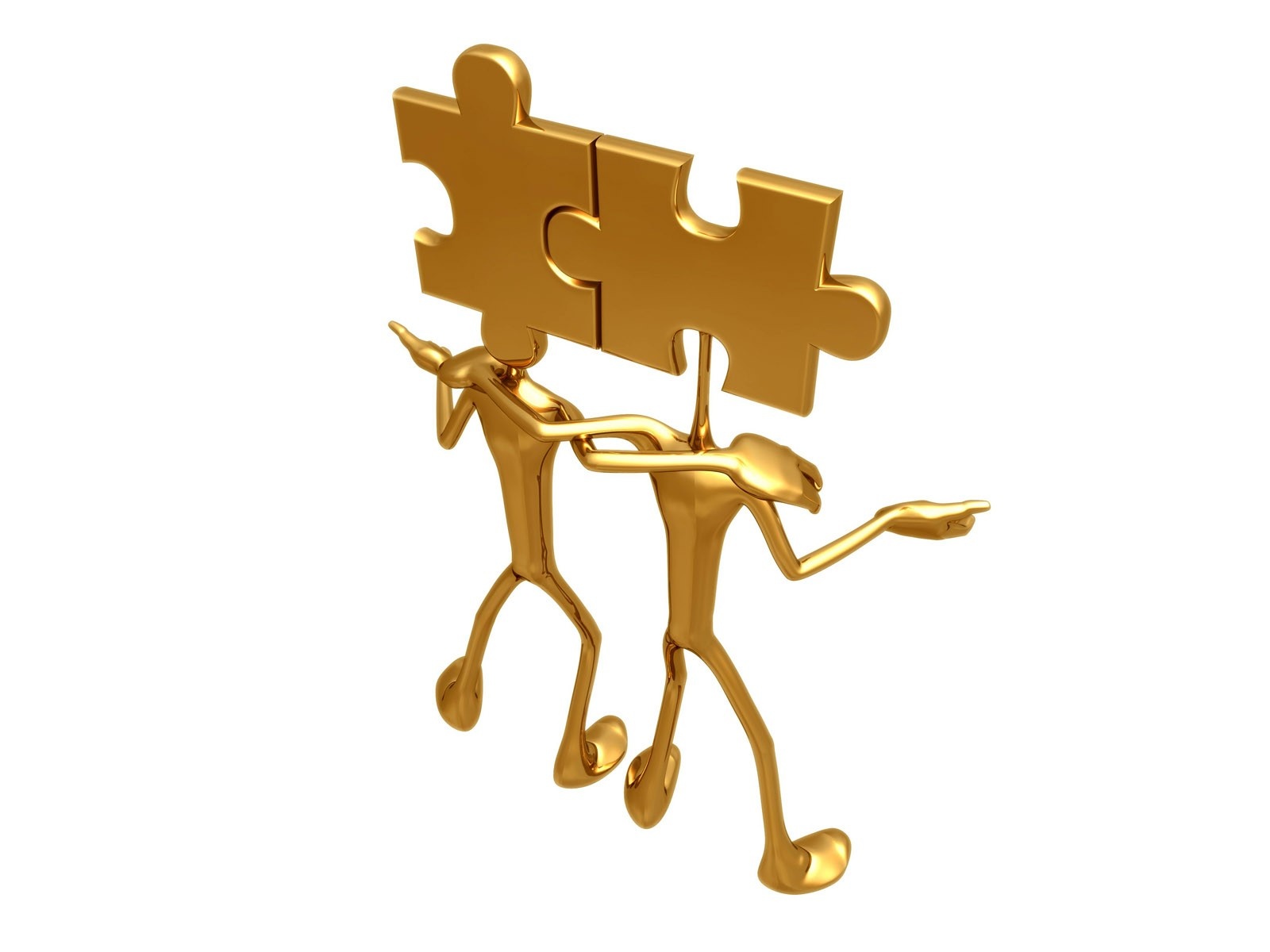 Доходы на одного жителя, 
тыс. рублей
Расходы на одного жителя, 
тыс. рублей
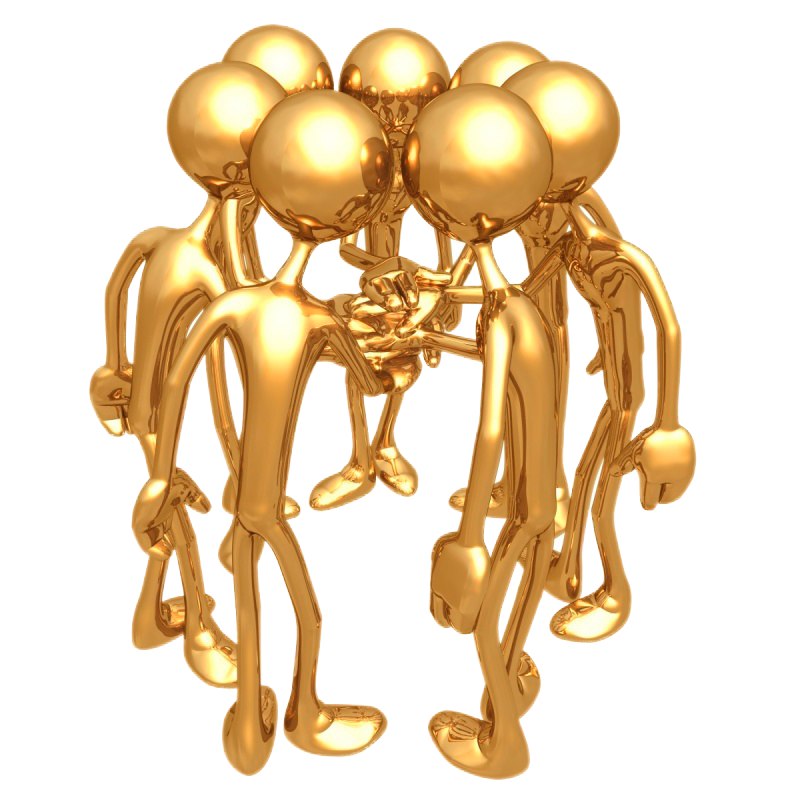 ФИНАНСОВОЕ УПРАВЛЕНИЕ АДМИНИСТРАЦИИ НИЖНЕИЛИМСКОГО МУНИЦИПАЛЬНОГО РАЙОНА
20
БЮДЖЕТ МО «НИЖНЕИЛИМСКИЙ РАЙОН» 2019-2021
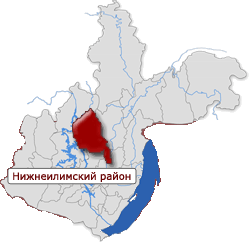 Консолидированный бюджет
Консолидированные доходы и расходы бюджетов северных территорий, граничащих с Нижнеилимским районом, в расчете на одного жителя на 2019 год
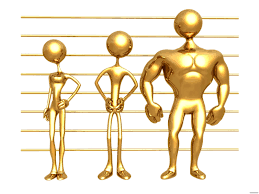 ФИНАНСОВОЕ УПРАВЛЕНИЕ АДМИНИСТРАЦИИ НИЖНЕИЛИМСКОГО МУНИЦИПАЛЬНОГО РАЙОНА
21
БЮДЖЕТ МО «НИЖНЕИЛИМСКИЙ РАЙОН» 2019-2021
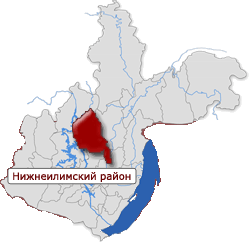 Основные параметры бюджета района
Прогноз основных характеристик бюджета МО «Нижнеилимский район» на 2019 год и на плановый период 2020 и 2021 годов
(млн. рублей)
ФИНАНСОВОЕ УПРАВЛЕНИЕ АДМИНИСТРАЦИИ НИЖНЕИЛИМСКОГО МУНИЦИПАЛЬНОГО РАЙОНА
22
БЮДЖЕТ МО «НИЖНЕИЛИМСКИЙ РАЙОН» 2019-2021
Безвозмездные 
поступления, в том числе:
Налоговые и неналоговые, в том числе основные:
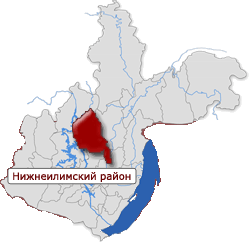 Доходы бюджета района
Структура доходной части бюджета
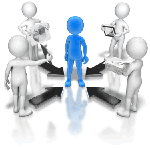 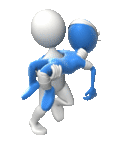 дотации
налог на доходы физических лиц
Доходы
Вставить текст
платежи при пользовании природными ресурсами
субсидии
доходы от использования имущества
субвенции
доходы от оказания платных услуг
иные межбюджетные трансферты
ФИНАНСОВОЕ УПРАВЛЕНИЕ АДМИНИСТРАЦИИ НИЖНЕИЛИМСКОГО МУНИЦИПАЛЬНОГО РАЙОНА
23
БЮДЖЕТ МО «НИЖНЕИЛИМСКИЙ РАЙОН» 2019-2021
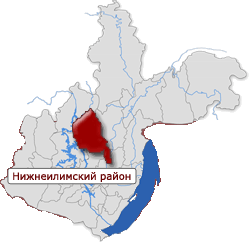 Доходы бюджета района
Показатели поступлений доходов в 2017-2021 годах
(млн. рублей)
Вставить текст
Удельный вес в доходах:
ФИНАНСОВОЕ УПРАВЛЕНИЕ АДМИНИСТРАЦИИ НИЖНЕИЛИМСКОГО МУНИЦИПАЛЬНОГО РАЙОНА
24
БЮДЖЕТ МО «НИЖНЕИЛИМСКИЙ РАЙОН» 2019-2021
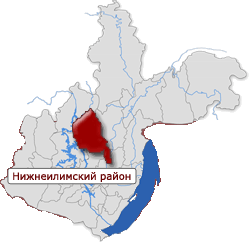 Доходы бюджета района
Показатели поступлений налоговых и неналоговых доходов в 2017-2021 годах
(млн. рублей)
Вставить текст
Удельный вес 
в налоговых и неналоговых доходах:
Крупные налогоплательщики:
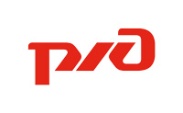 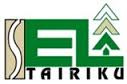 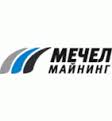 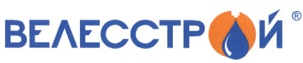 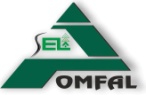 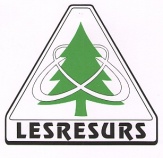 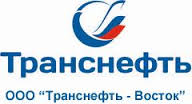 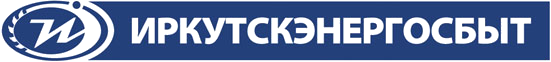 ФИНАНСОВОЕ УПРАВЛЕНИЕ АДМИНИСТРАЦИИ НИЖНЕИЛИМСКОГО МУНИЦИПАЛЬНОГО РАЙОНА
25
БЮДЖЕТ МО «НИЖНЕИЛИМСКИЙ РАЙОН» 2019-2021
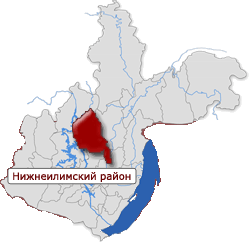 Доходы бюджета района
Показатели поступлений налоговых доходов в 2017-2021 годах
(млн. рублей)
Вставить текст
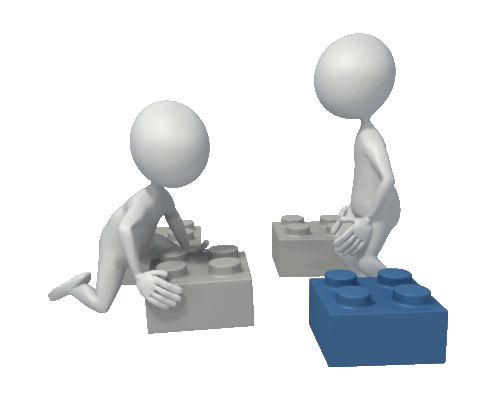 Удельный вес 
в налоговых и неналоговых доходах:
ФИНАНСОВОЕ УПРАВЛЕНИЕ АДМИНИСТРАЦИИ НИЖНЕИЛИМСКОГО МУНИЦИПАЛЬНОГО РАЙОНА
26
БЮДЖЕТ МО «НИЖНЕИЛИМСКИЙ РАЙОН» 2019-2021
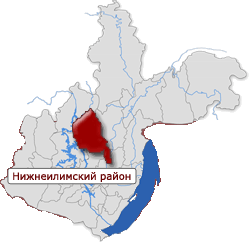 Доходы бюджета района
Показатели поступлений неналоговых доходов в 2017-2021 годах
(млн. рублей)
Вставить текст
Удельный вес 
в налоговых и неналоговых доходах:
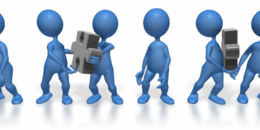 ФИНАНСОВОЕ УПРАВЛЕНИЕ АДМИНИСТРАЦИИ НИЖНЕИЛИМСКОГО МУНИЦИПАЛЬНОГО РАЙОНА
27
БЮДЖЕТ МО «НИЖНЕИЛИМСКИЙ РАЙОН» 2019-2021
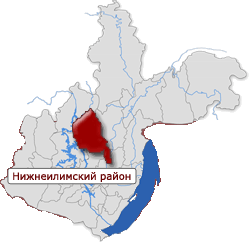 Доходы бюджета района
Структура безвозмездных поступлений
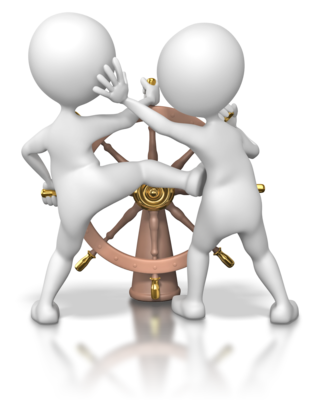 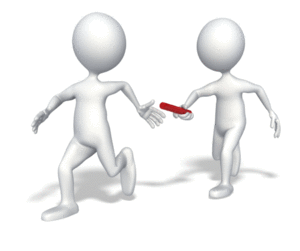 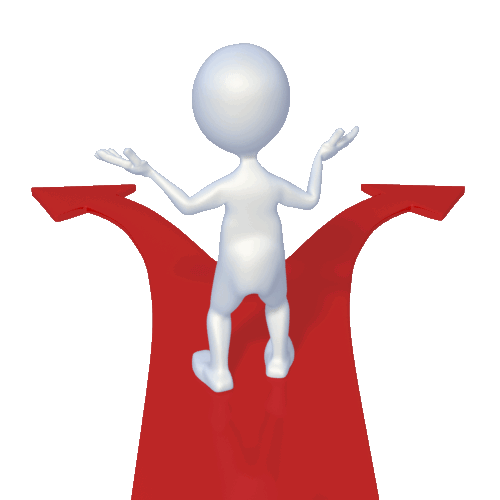 ФИНАНСОВОЕ УПРАВЛЕНИЕ АДМИНИСТРАЦИИ НИЖНЕИЛИМСКОГО МУНИЦИПАЛЬНОГО РАЙОНА
28
БЮДЖЕТ МО «НИЖНЕИЛИМСКИЙ РАЙОН» 2019-2021
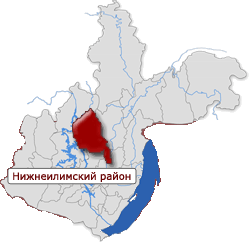 Доходы бюджета района
Показатели безвозмездных поступлений в 2017-2021 годах
(млн. рублей)
Вставить текст
ФИНАНСОВОЕ УПРАВЛЕНИЕ АДМИНИСТРАЦИИ НИЖНЕИЛИМСКОГО МУНИЦИПАЛЬНОГО РАЙОНА
29
БЮДЖЕТ МО «НИЖНЕИЛИМСКИЙ РАЙОН» 2019-2021
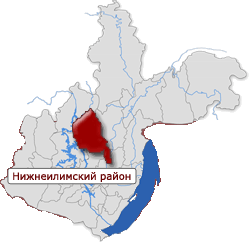 Доходы бюджета района
Показатели безвозмездных поступлений в 2017-2021 годах
(млн. рублей)
Вставить текст
Удельный вес 
в безвозмездных поступлениях:
Прогнозируемое снижение безвозмездных поступлений в бюджет района обусловлено:
 наличием нераспределенных Законом Иркутской области «Об областном бюджете на 2019-2021 годы» видов межбюджетных трансфертов,
 планированием иных межбюджетных трансфертов на осуществление части полномочий местного значения из бюджетов поселений бюджету муниципального района на один 2019 год в соответствии с заключенными соглашениями.
ФИНАНСОВОЕ УПРАВЛЕНИЕ АДМИНИСТРАЦИИ НИЖНЕИЛИМСКОГО МУНИЦИПАЛЬНОГО РАЙОНА
30
БЮДЖЕТ МО «НИЖНЕИЛИМСКИЙ РАЙОН» 2019-2021
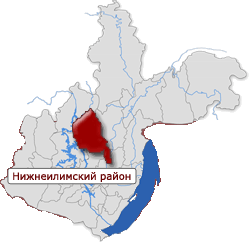 Расходы бюджета района
Распределение расходов по направлениям
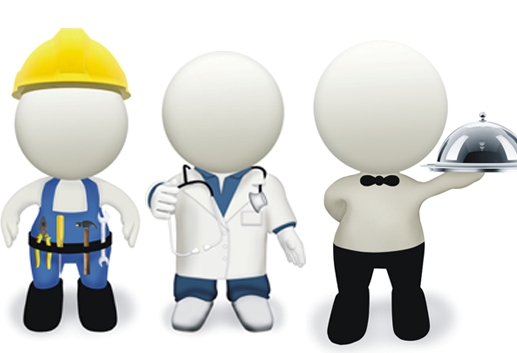 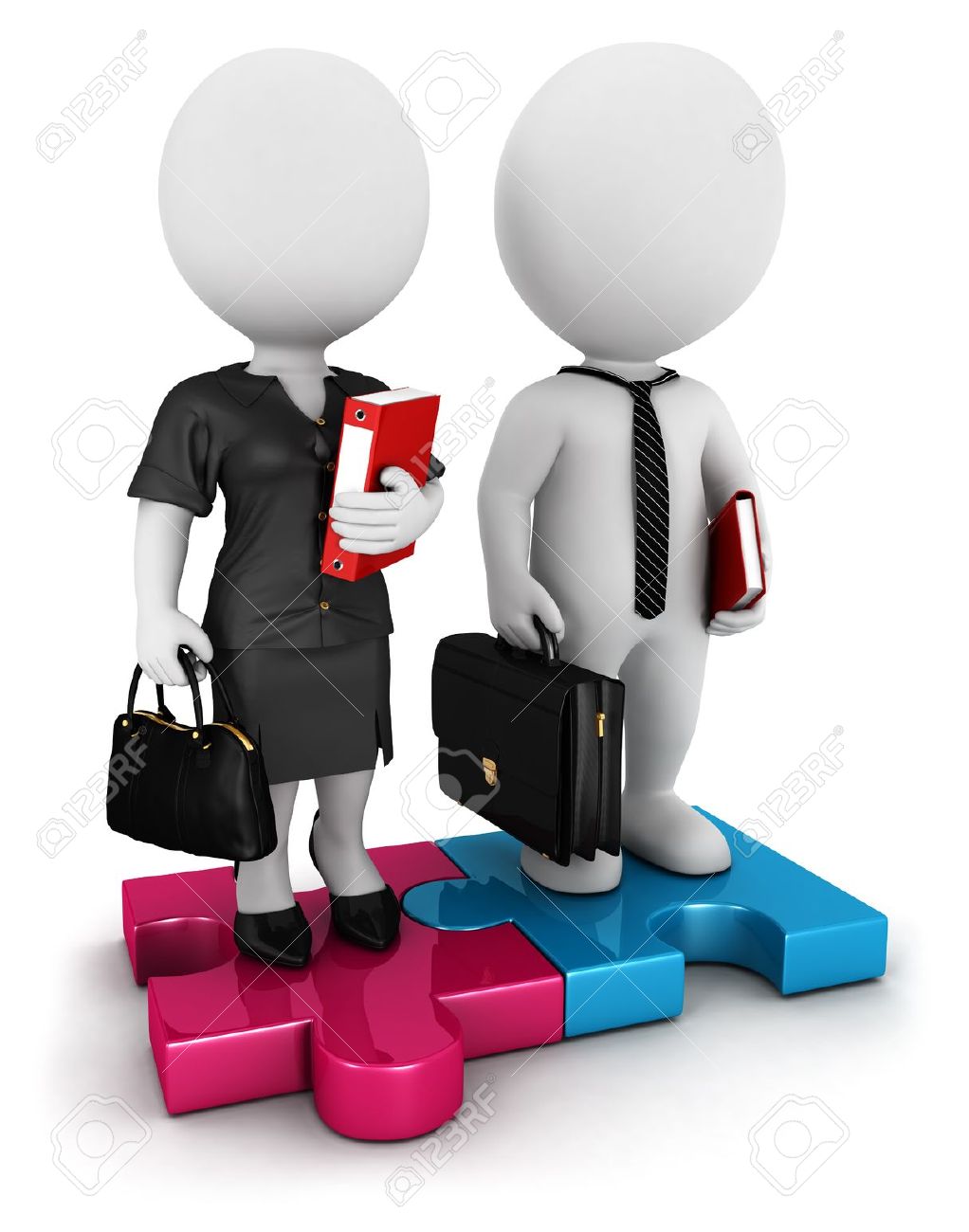 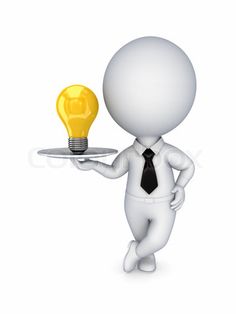 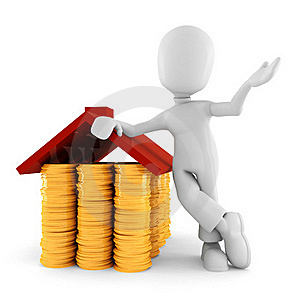 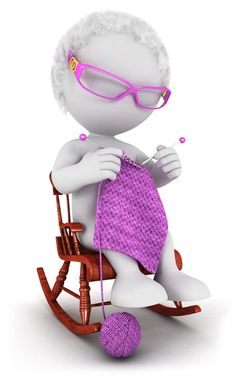 ФИНАНСОВОЕ УПРАВЛЕНИЕ АДМИНИСТРАЦИИ НИЖНЕИЛИМСКОГО МУНИЦИПАЛЬНОГО РАЙОНА
31
БЮДЖЕТ МО «НИЖНЕИЛИМСКИЙ РАЙОН» 2019-2021
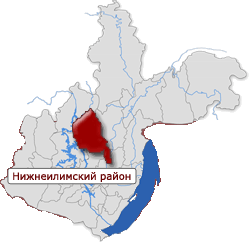 Расходы бюджета района
Динамика расходов по направлениям в 2017-2021 годах
(млн. рублей)
Вставить текст
Удельный вес в расходах:
122%
ФИНАНСОВОЕ УПРАВЛЕНИЕ АДМИНИСТРАЦИИ НИЖНЕИЛИМСКОГО МУНИЦИПАЛЬНОГО РАЙОНА
32
БЮДЖЕТ МО «НИЖНЕИЛИМСКИЙ РАЙОН» 2019-2021
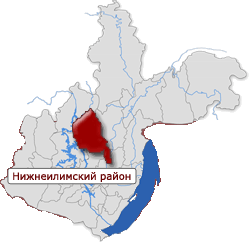 Расходы бюджета района
Динамика социально значимых расходов в 2017-2021 годах
(млн. рублей)
Вставить текст
Удельный вес в расходах:
Реализация Указов Президента Российской Федерации в части повышения заработной платы отдельным категориям работников бюджетной сферы
ФИНАНСОВОЕ УПРАВЛЕНИЕ АДМИНИСТРАЦИИ НИЖНЕИЛИМСКОГО МУНИЦИПАЛЬНОГО РАЙОНА
33
БЮДЖЕТ МО «НИЖНЕИЛИМСКИЙ РАЙОН» 2019-2021
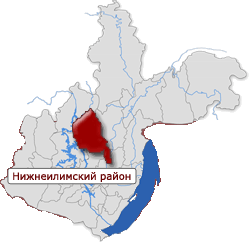 Расходы бюджета района
Распределение расходов по функциональной структуре
Удельный вес:
2017 – 18%,
2018-2021 – 17%
Удельный вес:
2017 – 82%,
2018-2021 – 83%
РАСХОДЫ 
НА СОЦИАЛЬНУЮ СФЕРУ
РАСХОДЫ 
НА 
ПРОЧИЕ ОТРАСЛИ
Вставить текст
обслуживание муниц. долга
ЖКХ
финансовая поддержка поселений
национальная безопасность
культура
социальная политика
физическая культура и спорт
общегосударственные вопросы
национальная экономика
образование
ФИНАНСОВОЕ УПРАВЛЕНИЕ АДМИНИСТРАЦИИ НИЖНЕИЛИМСКОГО МУНИЦИПАЛЬНОГО РАЙОНА
34
БЮДЖЕТ МО «НИЖНЕИЛИМСКИЙ РАЙОН» 2019-2021
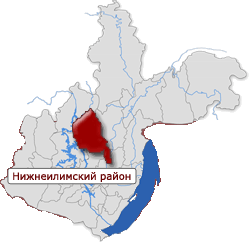 Расходы бюджета района
Динамика расходов по функциональной структуре в 2017-2021 годах
(млн. рублей)
Вставить текст
ФИНАНСОВОЕ УПРАВЛЕНИЕ АДМИНИСТРАЦИИ НИЖНЕИЛИМСКОГО МУНИЦИПАЛЬНОГО РАЙОНА
35
БЮДЖЕТ МО «НИЖНЕИЛИМСКИЙ РАЙОН» 2019-2021
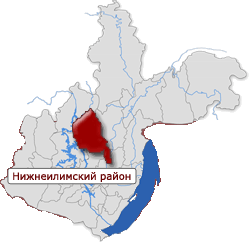 Расходы бюджета района
Динамика расходов по функциональной структуре в 2017-2021 годах
(млн. рублей)
Вставить текст
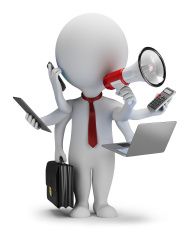 Удельный вес в расходах:
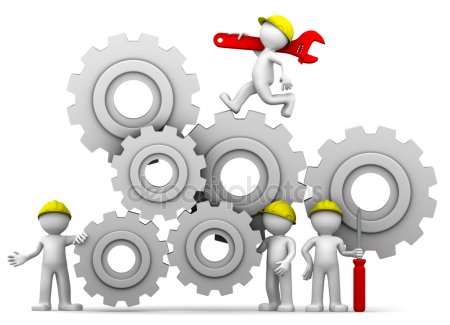 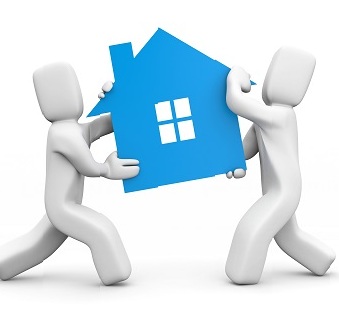 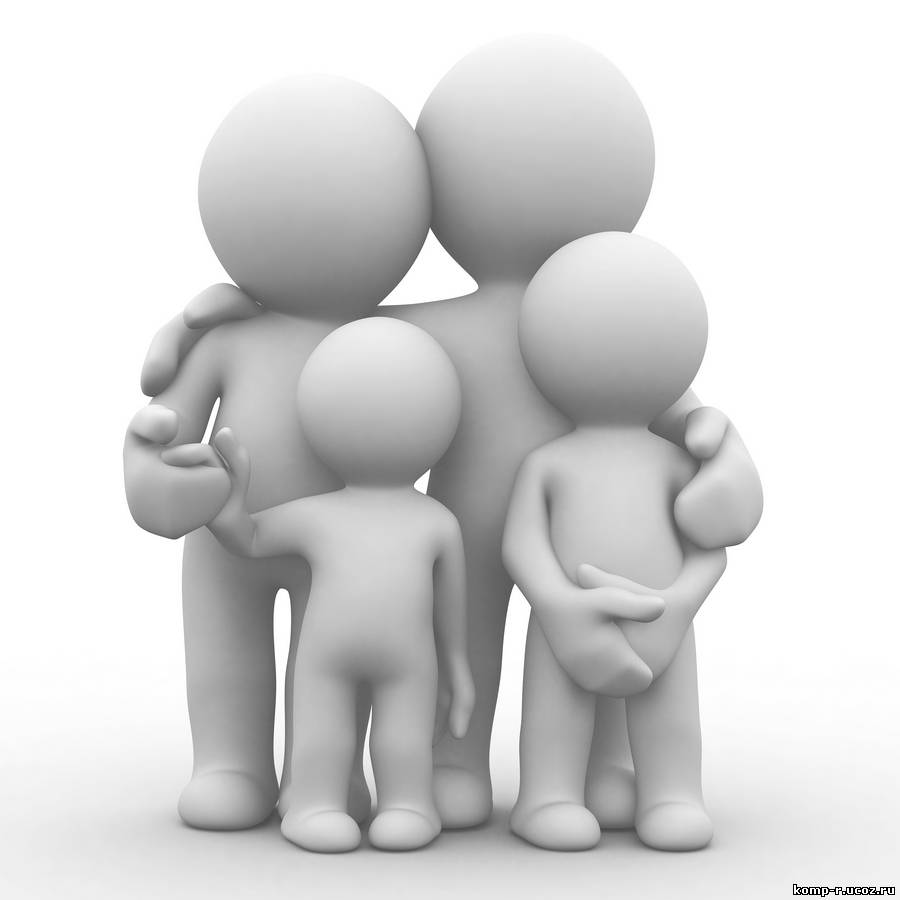 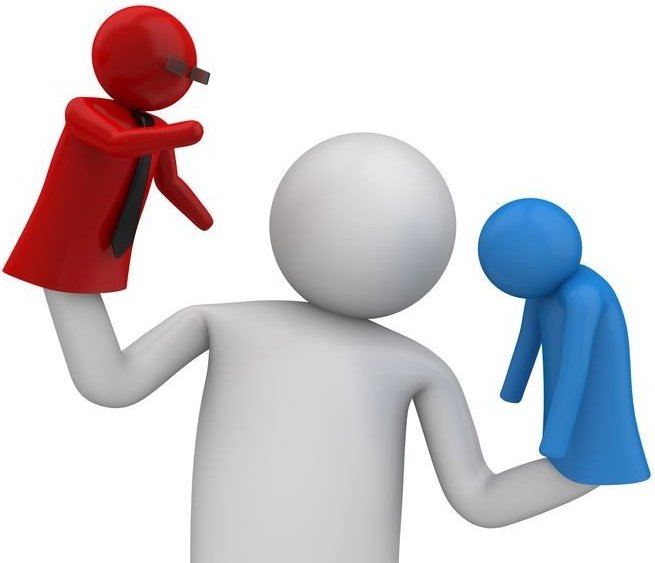 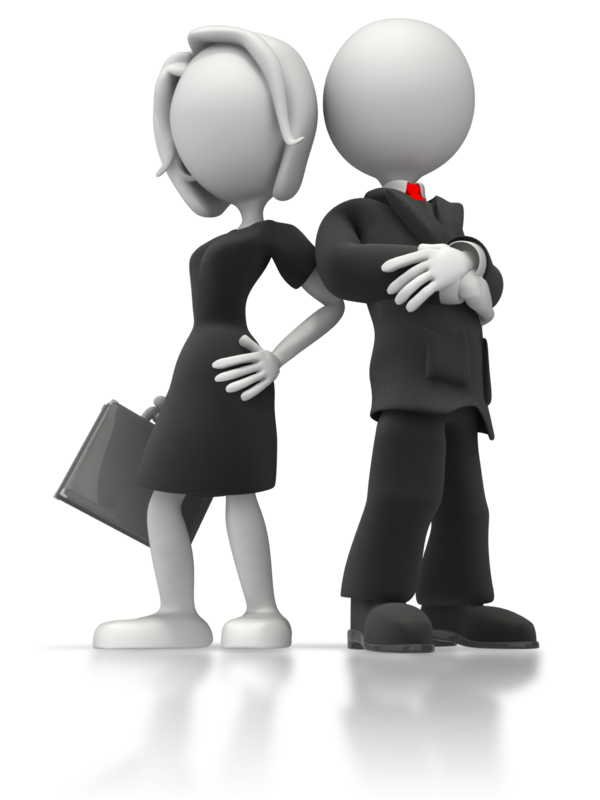 ФИНАНСОВОЕ УПРАВЛЕНИЕ АДМИНИСТРАЦИИ НИЖНЕИЛИМСКОГО МУНИЦИПАЛЬНОГО РАЙОНА
36
БЮДЖЕТ МО «НИЖНЕИЛИМСКИЙ РАЙОН» 2019-2021
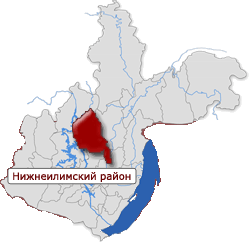 Межбюджетные отношения
Финансовая поддержка поселений района (ФПП) в 2017-2021 годах
(млн. рублей)
Вставить текст
Удельный вес в ФПП:
Объем ФПП из бюджета района формируется за счет:
1.  субсидии из областного бюджета на выравнивание уровня бюджетной обеспеченности поселений. Основную роль при распределении средств играет численность поселения и количество оказываемых услуг населению.

2. 7,5% от объема налоговых доходов без учета «акцизов на нефтепродукты» и 7,5% дотации на выравнивание бюджетной обеспеченности района. Распределение средств между поселениями осуществляется исходя из уровня их социально-экономического развития с учетом коэффициентов по следующим показателям: масштаб, транспортная доступность, урбанизация, расходы по культуре.
ФИНАНСОВОЕ УПРАВЛЕНИЕ АДМИНИСТРАЦИИ НИЖНЕИЛИМСКОГО МУНИЦИПАЛЬНОГО РАЙОНА
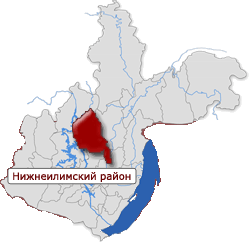 ПРОГРАММНАЯ СТРУКТУРА БЮДЖЕТА
«Стратегия необходима, поскольку будущее непредсказуемо»
                                          Роберт Уотерман – американский политик
38
БЮДЖЕТ МО «НИЖНЕИЛИМСКИЙ РАЙОН» 2019-2021
Муниципальные программы и непрограммные расходы органов местного самоуправления
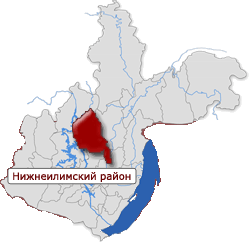 Расходы на реализацию программных мероприятий и непрограммных расходов в разрезе источников финансирования расходных обязательств
(млн. рублей)
ФИНАНСОВОЕ УПРАВЛЕНИЕ АДМИНИСТРАЦИИ НИЖНЕИЛИМСКОГО МУНИЦИПАЛЬНОГО РАЙОНА
39
БЮДЖЕТ МО «НИЖНЕИЛИМСКИЙ РАЙОН» 2018-2020
БЮДЖЕТ МО «НИЖНЕИЛИМСКИЙ РАЙОН» 2019-2021
Муниципальные программы и непрограммные расходы органов местного самоуправления
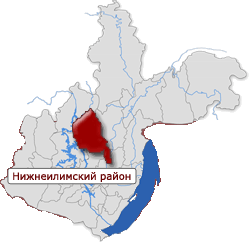 Муниципальные программы, направленные на социальное развитие района, предлагаемые к финансированию в 2019 году
1 363,4 млн. рублей
ФИНАНСОВОЕ УПРАВЛЕНИЕ АДМИНИСТРАЦИИ НИЖНЕИЛИМСКОГО МУНИЦИПАЛЬНОГО РАЙОНА
40
БЮДЖЕТ МО «НИЖНЕИЛИМСКИЙ РАЙОН» 2018-2020
БЮДЖЕТ МО «НИЖНЕИЛИМСКИЙ РАЙОН» 2019-2021
Муниципальные программы и непрограммные расходы органов местного самоуправления
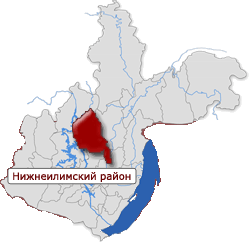 Муниципальные программы, направленные на развитие инфраструктуры и обеспечение условий жизнедеятельности, предлагаемые к финансированию в 2019 году
43,4 млн. рублей
ФИНАНСОВОЕ УПРАВЛЕНИЕ АДМИНИСТРАЦИИ НИЖНЕИЛИМСКОГО МУНИЦИПАЛЬНОГО РАЙОНА
41
БЮДЖЕТ МО «НИЖНЕИЛИМСКИЙ РАЙОН» 2019-2021
Муниципальные программы и непрограммные расходы органов местного самоуправления
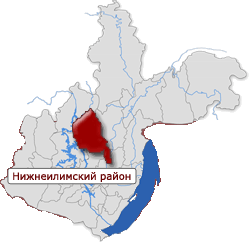 Муниципальные программы, направленные на обеспечение экономического роста района, предлагаемые к финансированию в 2019 году
43,4 млн. рублей
ФИНАНСОВОЕ УПРАВЛЕНИЕ АДМИНИСТРАЦИИ НИЖНЕИЛИМСКОГО МУНИЦИПАЛЬНОГО РАЙОНА
42
БЮДЖЕТ МО «НИЖНЕИЛИМСКИЙ РАЙОН» 2019-2021
Муниципальные программы и непрограммные расходы органов местного самоуправления
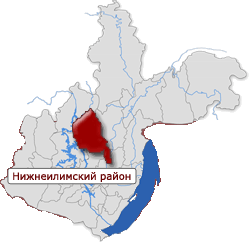 Непрограммные направления деятельности органов местного самоуправления 
в 2019 году
12,3 млн. рублей
ФИНАНСОВОЕ УПРАВЛЕНИЕ АДМИНИСТРАЦИИ НИЖНЕИЛИМСКОГО МУНИЦИПАЛЬНОГО РАЙОНА
43
БЮДЖЕТ МО «НИЖНЕИЛИМСКИЙ РАЙОН» 2019-2021
Муниципальная программа «Развитие образования в Нижнеилимском муниципальном районе» в 2019 году
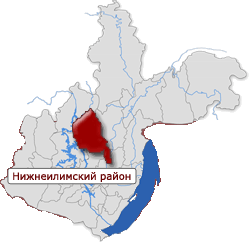 ФИНАНСОВОЕ УПРАВЛЕНИЕ АДМИНИСТРАЦИИ НИЖНЕИЛИМСКОГО МУНИЦИПАЛЬНОГО РАЙОНА
44
БЮДЖЕТ МО «НИЖНЕИЛИМСКИЙ РАЙОН» 2019-2021
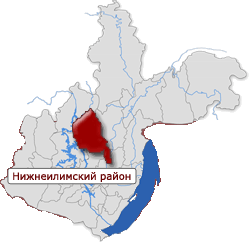 Муниципальная программа «Развитие образования в Нижнеилимском муниципальном районе» в 2019 году
Цель: обеспечение доступности качественного образования, обеспечение 
его соответствия потребностям социально-экономического развития
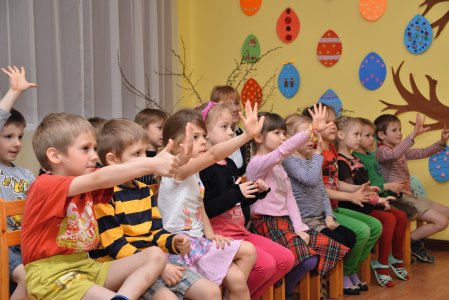 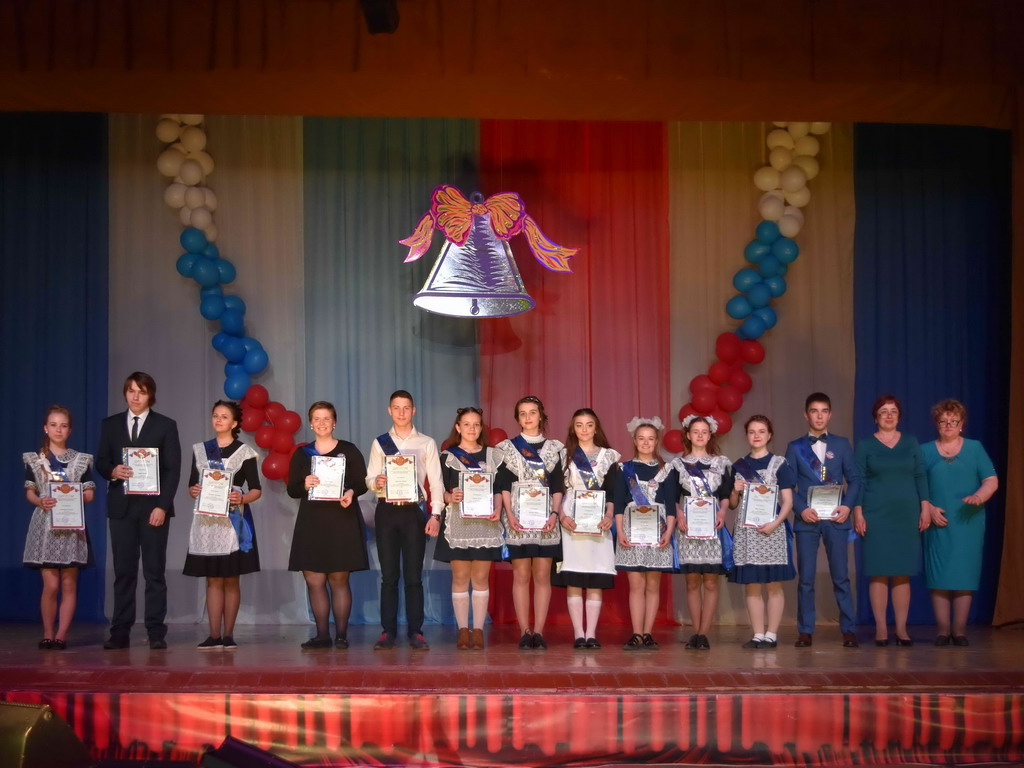 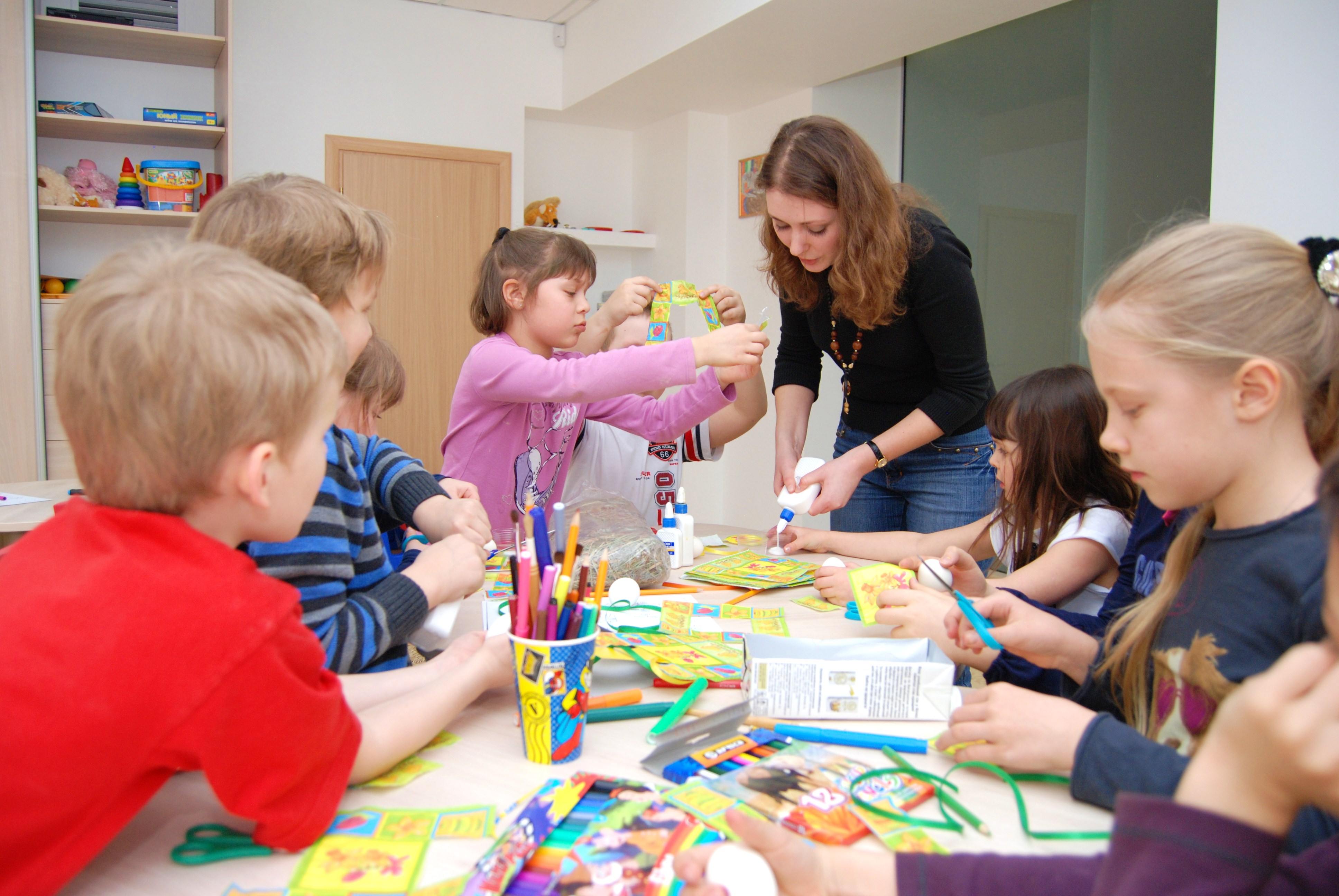 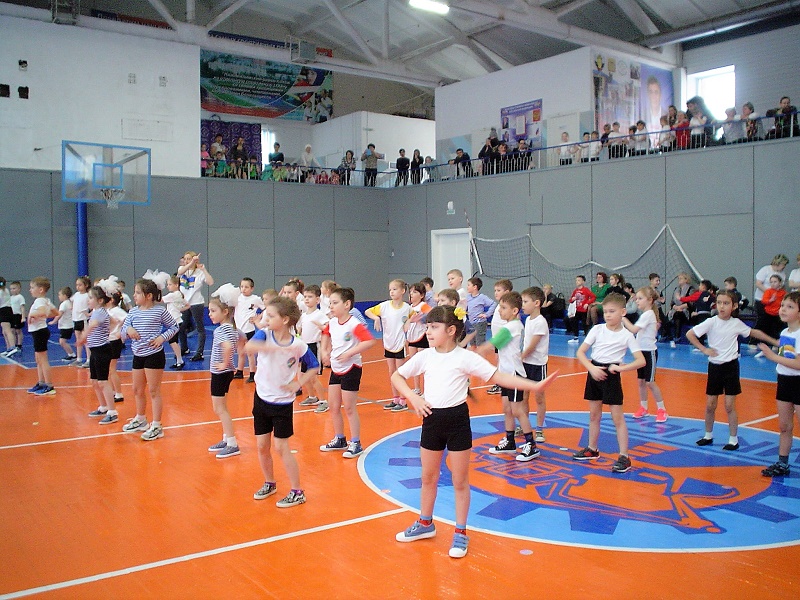 ФИНАНСОВОЕ УПРАВЛЕНИЕ АДМИНИСТРАЦИИ НИЖНЕИЛИМСКОГО МУНИЦИПАЛЬНОГО РАЙОНА
45
БЮДЖЕТ МО «НИЖНЕИЛИМСКИЙ РАЙОН» 2019-2021
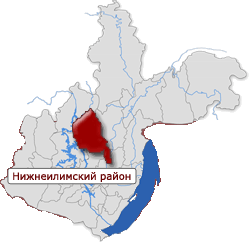 Муниципальная программа «Развитие образования в Нижнеилимском муниципальном районе» в 2019 году
Основные направления бюджетных расходов (млн. рублей)
935,2
131,6
92,0
52,2
8,2
1,0
0,8
0,5
ФИНАНСОВОЕ УПРАВЛЕНИЕ АДМИНИСТРАЦИИ НИЖНЕИЛИМСКОГО МУНИЦИПАЛЬНОГО РАЙОНА
46
БЮДЖЕТ МО «НИЖНЕИЛИМСКИЙ РАЙОН» 2019-2021
Муниципальная программа «Поддержка и развитие сферы культуры, искусства и дополнительного образования детей в Нижнеилимском муниципальном районе» в 2019 году
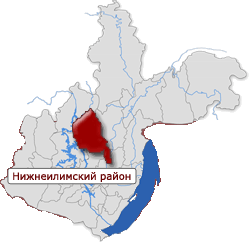 ФИНАНСОВОЕ УПРАВЛЕНИЕ АДМИНИСТРАЦИИ НИЖНЕИЛИМСКОГО МУНИЦИПАЛЬНОГО РАЙОНА
47
БЮДЖЕТ МО «НИЖНЕИЛИМСКИЙ РАЙОН» 2019-2021
Муниципальная программа «Поддержка и развитие сферы культуры, искусства и дополнительного образования детей в Нижнеилимском муниципальном районе» в 2019 году
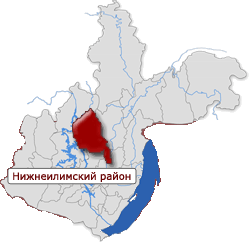 Цель: сохранение культурной самобытности, повышение доступности и качества библиотечных и музейных услуг, развитие системы дополнительного образования в сфере культуры
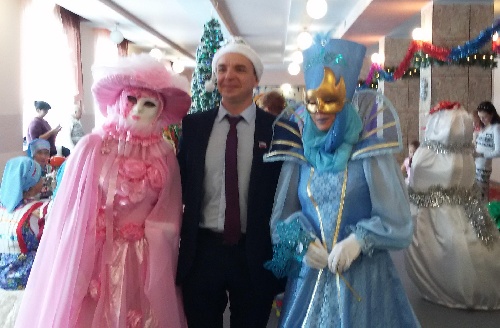 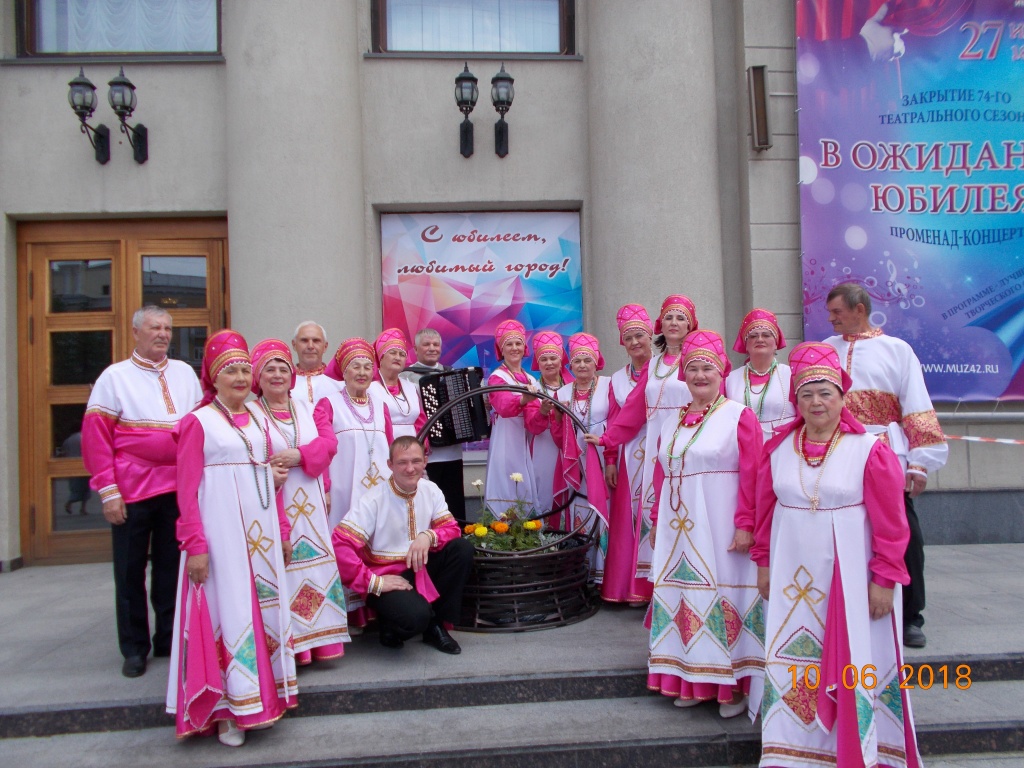 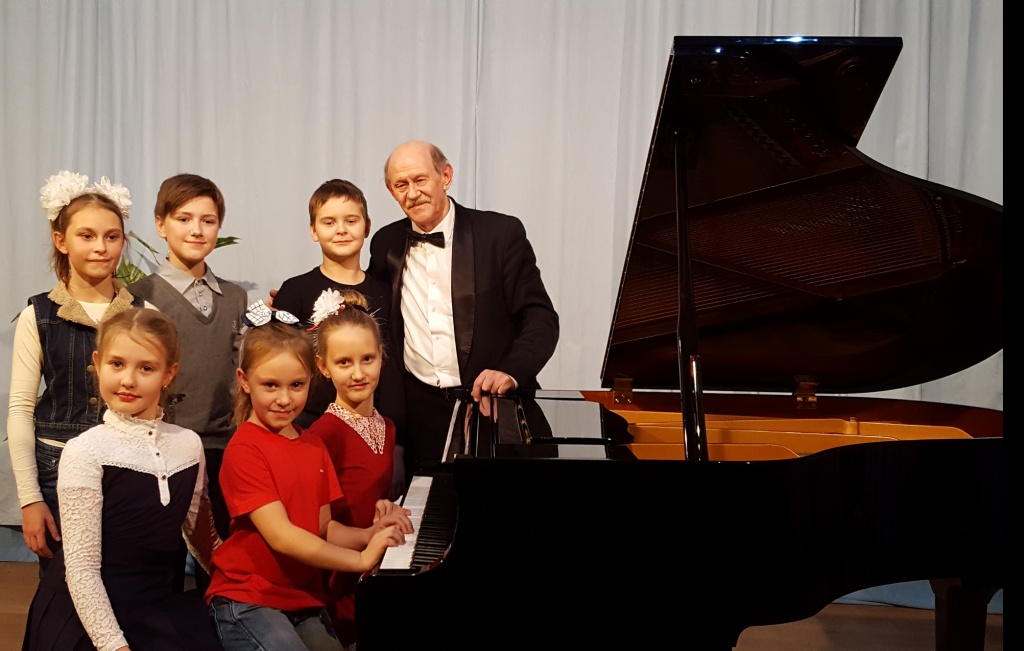 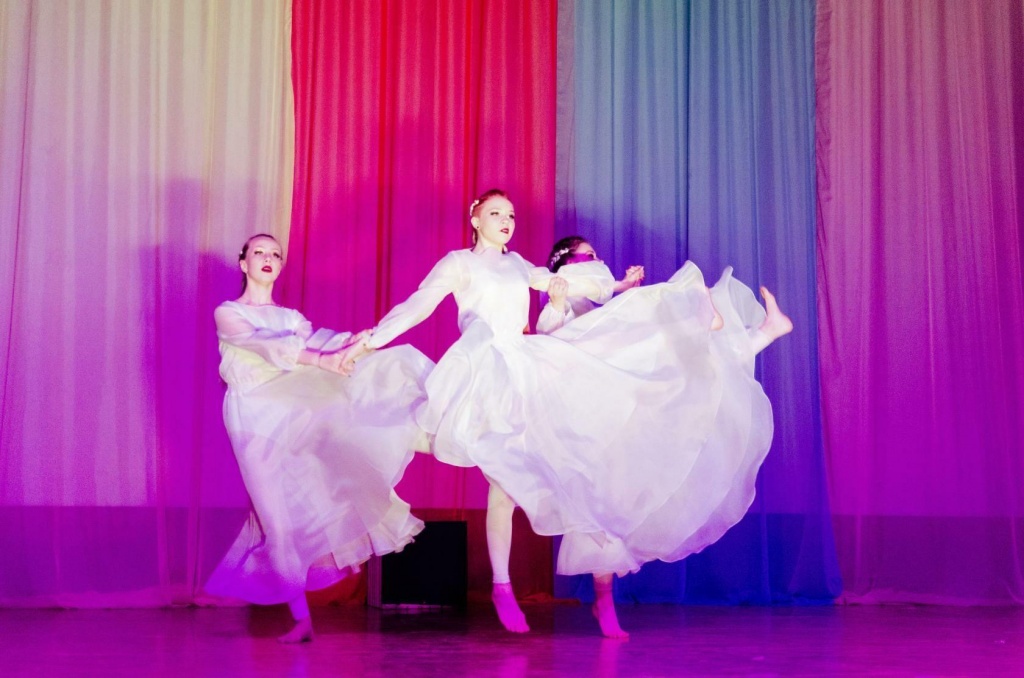 ФИНАНСОВОЕ УПРАВЛЕНИЕ АДМИНИСТРАЦИИ НИЖНЕИЛИМСКОГО МУНИЦИПАЛЬНОГО РАЙОНА
48
БЮДЖЕТ МО «НИЖНЕИЛИМСКИЙ РАЙОН» 2019-2021
Муниципальная программа «Поддержка и развитие сферы культуры, искусства и дополнительного образования детей в Нижнеилимском муниципальном районе» в 2019 году
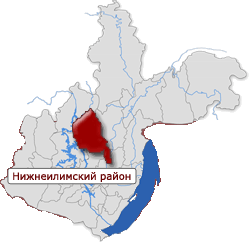 Основные направления бюджетных расходов (млн. рублей)
105,8
4,7
2,6
3,4
0,1
0,1
0,4
ФИНАНСОВОЕ УПРАВЛЕНИЕ АДМИНИСТРАЦИИ НИЖНЕИЛИМСКОГО МУНИЦИПАЛЬНОГО РАЙОНА
49
БЮДЖЕТ МО «НИЖНЕИЛИМСКИЙ РАЙОН» 2019-2021
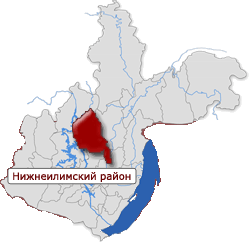 Муниципальная программа «Физическая культура и спорт в Нижнеилимском муниципальном районе» в 2019 году
ФИНАНСОВОЕ УПРАВЛЕНИЕ АДМИНИСТРАЦИИ НИЖНЕИЛИМСКОГО МУНИЦИПАЛЬНОГО РАЙОНА
50
БЮДЖЕТ МО «НИЖНЕИЛИМСКИЙ РАЙОН» 2019-2021
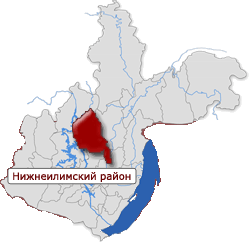 Муниципальная программа «Физическая культура и спорт в Нижнеилимском муниципальном районе» в 2019 году
Цель: формирование и пропаганда здорового образа жизни, привлечение населения к регулярным занятиям физической культурой и спортом
Основные направления бюджетных расходов (млн. рублей)
0,7
ФИНАНСОВОЕ УПРАВЛЕНИЕ АДМИНИСТРАЦИИ НИЖНЕИЛИМСКОГО МУНИЦИПАЛЬНОГО РАЙОНА
51
БЮДЖЕТ МО «НИЖНЕИЛИМСКИЙ РАЙОН» 2019-2021
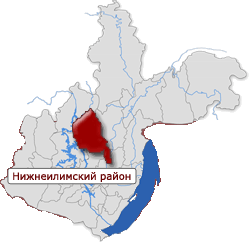 Муниципальная программа «Молодежная политика в Нижнеилимском муниципальном районе» в 2019 году
ФИНАНСОВОЕ УПРАВЛЕНИЕ АДМИНИСТРАЦИИ НИЖНЕИЛИМСКОГО МУНИЦИПАЛЬНОГО РАЙОНА
52
БЮДЖЕТ МО «НИЖНЕИЛИМСКИЙ РАЙОН» 2019-2021
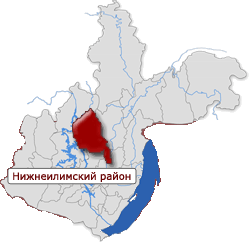 Муниципальная программа «Молодежная политика в Нижнеилимском муниципальном районе» в 2019 году
Цель: содействие развитию молодежи, патриотическое воспитание, профилактика экстремизма и терроризма среди детей и молодежи, улучшение жилищных условий молодых семей
Основные направления бюджетных расходов (млн. рублей)
0,3
0,4
ФИНАНСОВОЕ УПРАВЛЕНИЕ АДМИНИСТРАЦИИ НИЖНЕИЛИМСКОГО МУНИЦИПАЛЬНОГО РАЙОНА
53
БЮДЖЕТ МО «НИЖНЕИЛИМСКИЙ РАЙОН» 2019-2021
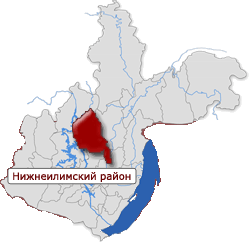 Муниципальная программа «Реализация полномочий в области социальной политики» в 2019 году
ФИНАНСОВОЕ УПРАВЛЕНИЕ АДМИНИСТРАЦИИ НИЖНЕИЛИМСКОГО МУНИЦИПАЛЬНОГО РАЙОНА
54
БЮДЖЕТ МО «НИЖНЕИЛИМСКИЙ РАЙОН» 2019-2021
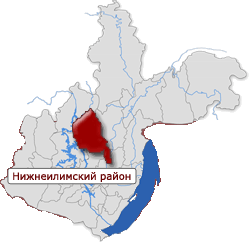 Муниципальная программа «Реализация полномочий в области социальной политики» в 2019 году
Цель: реализация прав лиц, замещавших муниципальные должности муниципальной службы, на пенсионное обеспечение, поддержание уровня жизни общественных организаций и граждан, оказавшихся в трудной жизненной ситуации, создание для инвалидов и маломобильных групп населения доступной среды жизнедеятельности, создание условий в целях оказания медицинской помощи населению
ФИНАНСОВОЕ УПРАВЛЕНИЕ АДМИНИСТРАЦИИ НИЖНЕИЛИМСКОГО МУНИЦИПАЛЬНОГО РАЙОНА
55
БЮДЖЕТ МО «НИЖНЕИЛИМСКИЙ РАЙОН» 2019-2021
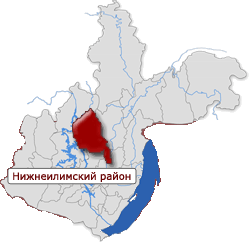 Муниципальная программа «Реализация полномочий в области социальной политики» в 2019 году
Основные направления бюджетных расходов (млн. рублей)
6,8
0,1
1,8
0,1
0,6
14,0
ФИНАНСОВОЕ УПРАВЛЕНИЕ АДМИНИСТРАЦИИ НИЖНЕИЛИМСКОГО МУНИЦИПАЛЬНОГО РАЙОНА
56
БЮДЖЕТ МО «НИЖНЕИЛИМСКИЙ РАЙОН» 2019-2021
Муниципальная программа «Развитие автомобильных дорог общего пользования местного значения вне границ населенных пунктов в границах муниципального образования «Нижнеилимский район» и в границах населенных пунктов, относящихся к межселенной территории муниципального образования «Нижнеилимский район» в 2019 году
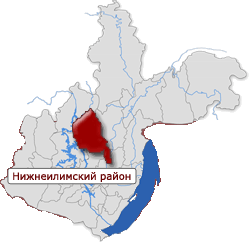 Цель: Создание условий для пользования жителей Нижнеилимского района транспортными услугами и личным автомобильным транспортом
Основные направления бюджетных расходов (млн. рублей)
ФИНАНСОВОЕ УПРАВЛЕНИЕ АДМИНИСТРАЦИИ НИЖНЕИЛИМСКОГО МУНИЦИПАЛЬНОГО РАЙОНА
57
БЮДЖЕТ МО «НИЖНЕИЛИМСКИЙ РАЙОН» 2019-2021
Муниципальная программа «Безопасность Нижнеилимского муниципального района» в 2019 году
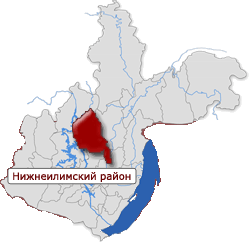 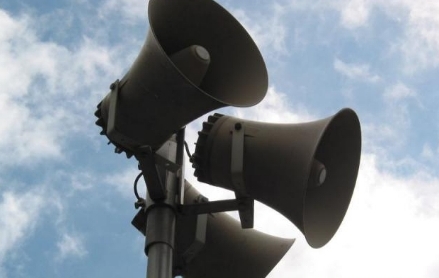 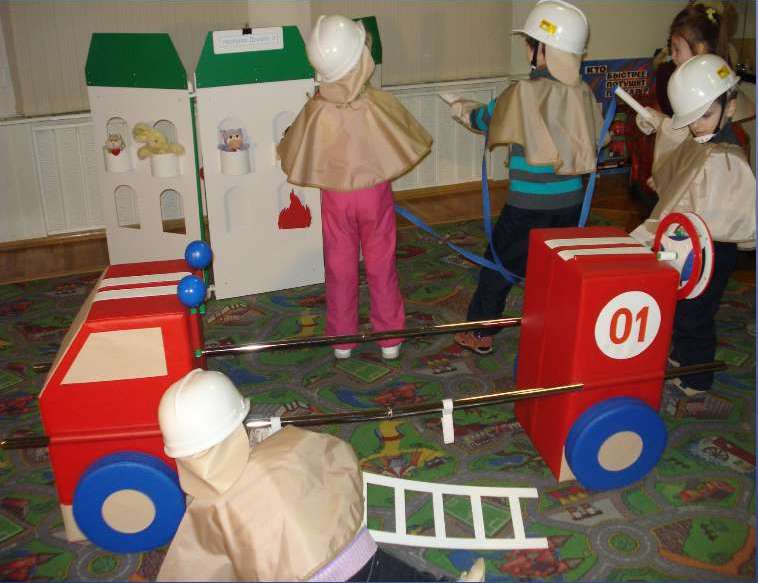 Подпрограмма «Повышение эффективности взаимодействия привлекаемых сил и средств подразделений Единой государственной системы предупреждения и ликвидации ЧС и обеспечение пожарной безопасности»
17,5
млн. рублей
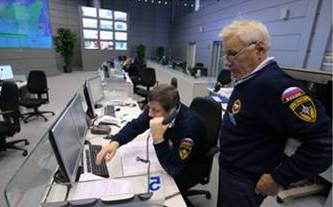 ФИНАНСОВОЕ УПРАВЛЕНИЕ АДМИНИСТРАЦИИ НИЖНЕИЛИМСКОГО МУНИЦИПАЛЬНОГО РАЙОНА
58
БЮДЖЕТ МО «НИЖНЕИЛИМСКИЙ РАЙОН» 2019-2021
Муниципальная программа «Безопасность Нижнеилимского муниципального района» в 2019 году
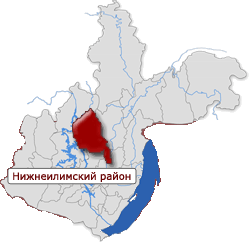 Цель: обеспечение надежной защиты населения и территории района от чрезвычайных ситуаций природного и техногенного характера, осуществление мероприятий гражданской обороны, обеспечение пожарной безопасности, улучшение состояния общественного порядка, сохранение и восстановление природной среды, обеспечивающей экологическую безопасность населения
Основные направления бюджетных расходов (млн. рублей)
ФИНАНСОВОЕ УПРАВЛЕНИЕ АДМИНИСТРАЦИИ НИЖНЕИЛИМСКОГО МУНИЦИПАЛЬНОГО РАЙОНА
59
БЮДЖЕТ МО «НИЖНЕИЛИМСКИЙ РАЙОН» 2019-2021
Муниципальная программа «Осуществление бюджетных инвестиций в объекты муниципальной собственности учреждениям бюджетной сферы Нижнеилимского муниципального района» в 2019 году
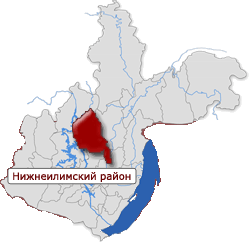 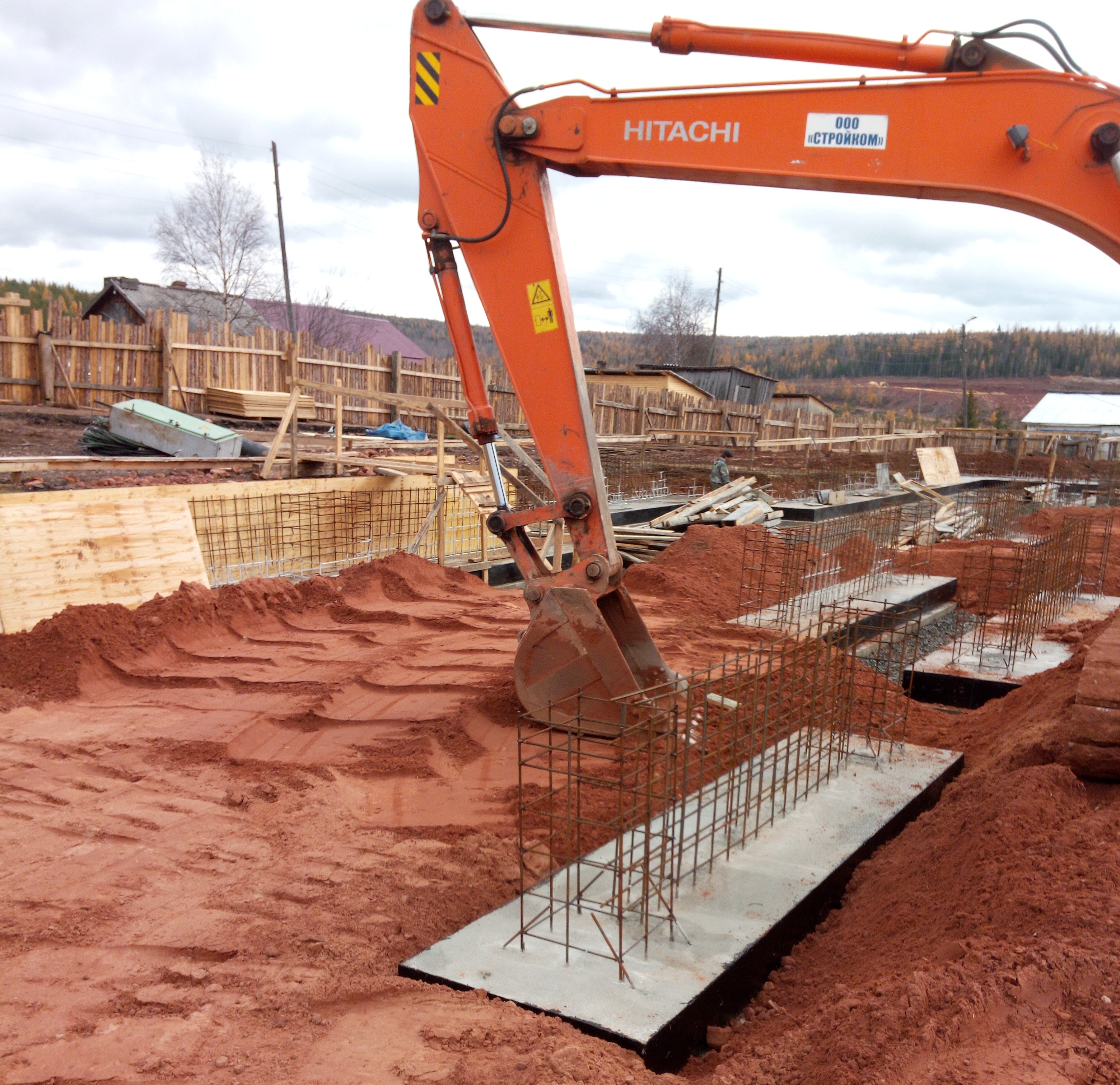 Цель: обеспечение бесперебойного функционирования и поддержание в удовлетворительном состоянии объектов культуры и образования Нижнеилимского  муниципального района
ФИНАНСОВОЕ УПРАВЛЕНИЕ АДМИНИСТРАЦИИ НИЖНЕИЛИМСКОГО МУНИЦИПАЛЬНОГО РАЙОНА
60
БЮДЖЕТ МО «НИЖНЕИЛИМСКИЙ РАЙОН» 2019-2021
Муниципальная программа «Осуществление бюджетных инвестиций в объекты муниципальной собственности учреждениям бюджетной сферы Нижнеилимского муниципального района» в 2019 году
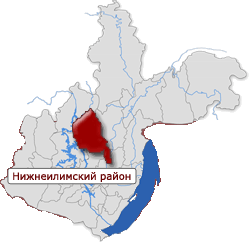 Основные направления бюджетных расходов (млн. рублей)
ФИНАНСОВОЕ УПРАВЛЕНИЕ АДМИНИСТРАЦИИ НИЖНЕИЛИМСКОГО МУНИЦИПАЛЬНОГО РАЙОНА
61
БЮДЖЕТ МО «НИЖНЕИЛИМСКИЙ РАЙОН» 2019-2021
Муниципальная программа «Энергосбережение и повышение энергетической эффективности в учреждениях бюджетной сферы, административных зданиях и помещениях и в жилищном фонде на территории Нижнеилимского муниципального района» в 2019 году
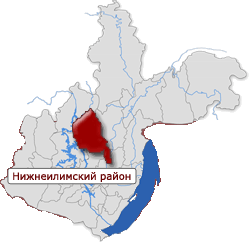 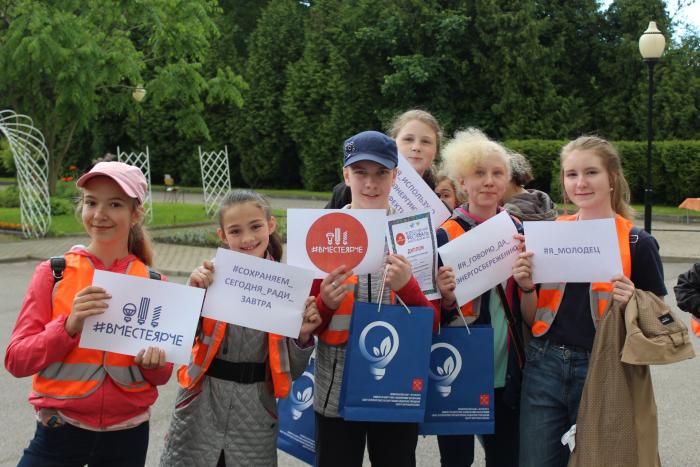 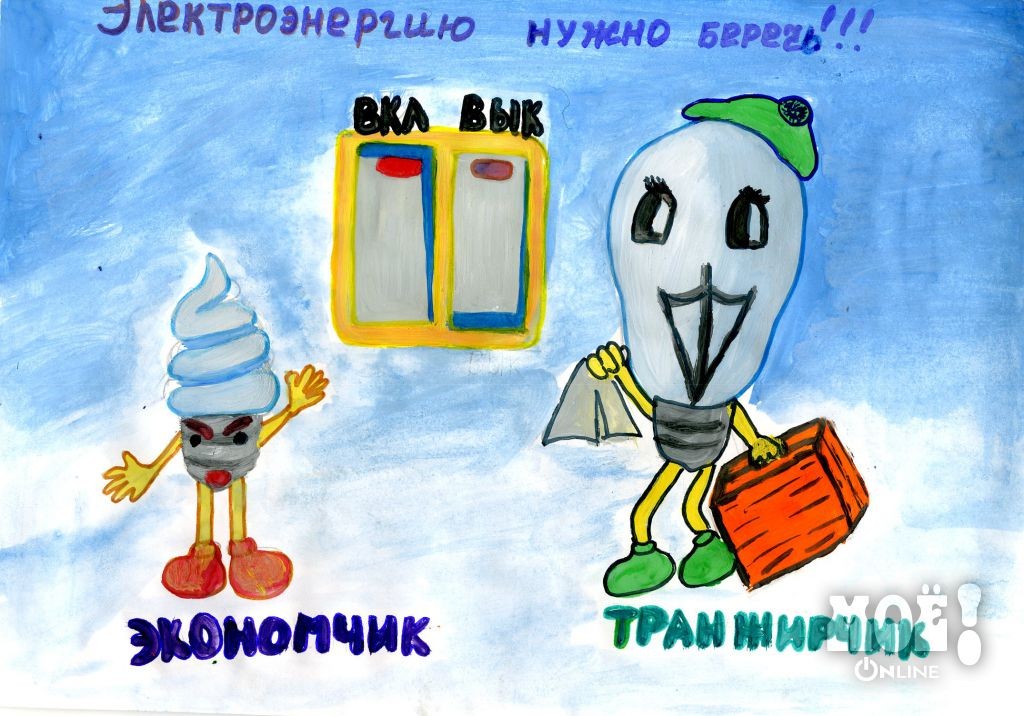 Подпрограмма «Энергосбережение и повышение энергетической эффективности в административных зданиях и помещениях, 
находящихся в собственности МО «Нижнеилимский район»
0,1
млн. рублей
ФИНАНСОВОЕ УПРАВЛЕНИЕ АДМИНИСТРАЦИИ НИЖНЕИЛИМСКОГО МУНИЦИПАЛЬНОГО РАЙОНА
62
БЮДЖЕТ МО «НИЖНЕИЛИМСКИЙ РАЙОН» 2019-2021
Муниципальная программа «Энергосбережение и повышение энергетической эффективности в учреждениях бюджетной сферы, административных зданиях и помещениях и в жилищном фонде на территории Нижнеилимского муниципального района» в 2019 году
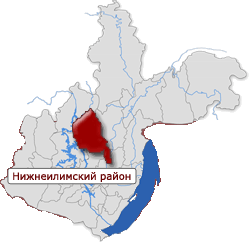 Цель: повышение эффективности использования энергетических ресурсов в учреждениях бюджетной сферы, административных зданиях и помещениях и в жилищном фонде, находящихся в муниципальной собственности Нижнеилимского муниципального района
Основные направления бюджетных расходов (млн. рублей)
ФИНАНСОВОЕ УПРАВЛЕНИЕ АДМИНИСТРАЦИИ НИЖНЕИЛИМСКОГО МУНИЦИПАЛЬНОГО РАЙОНА
63
БЮДЖЕТ МО «НИЖНЕИЛИМСКИЙ РАЙОН» 2019-2021
Муниципальная программа «Капитальный ремонт жилых помещений, находящихся в собственности муниципального образования «Нижнеилимский район» и общедомового имущества в многоквартирных домах, расположенных на территории Нижнеилимского муниципального района» в 2019 году
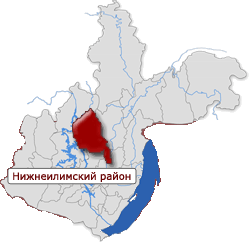 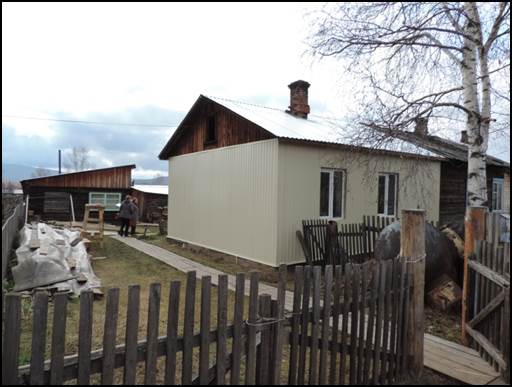 ФИНАНСОВОЕ УПРАВЛЕНИЕ АДМИНИСТРАЦИИ НИЖНЕИЛИМСКОГО МУНИЦИПАЛЬНОГО РАЙОНА
64
БЮДЖЕТ МО «НИЖНЕИЛИМСКИЙ РАЙОН» 2019-2021
Муниципальная программа «Капитальный ремонт жилых помещений, находящихся в собственности муниципального образования «Нижнеилимский район» и общедомового имущества в многоквартирных домах, расположенных на территории Нижнеилимского муниципального района» в 2019 году
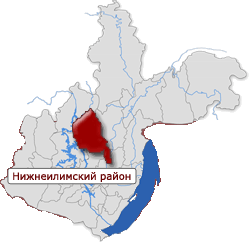 Цель: повышение эффективности использования энергетических ресурсов в учреждениях бюджетной сферы, административных зданиях и помещениях и в жилищном фонде, находящихся в муниципальной собственности Нижнеилимского муниципального района
Основные направления бюджетных расходов (млн. рублей)
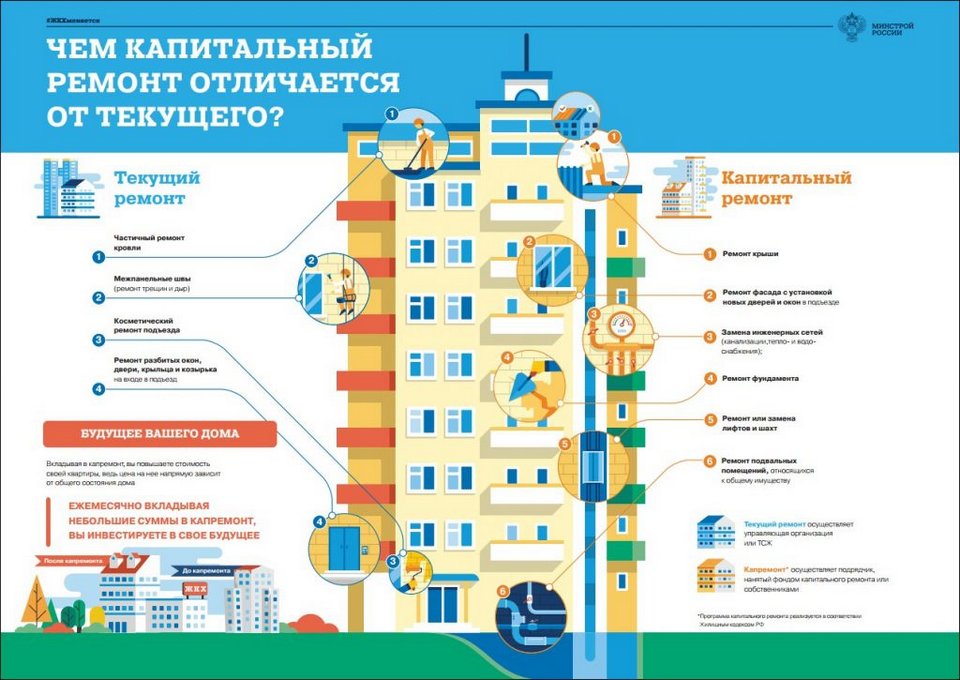 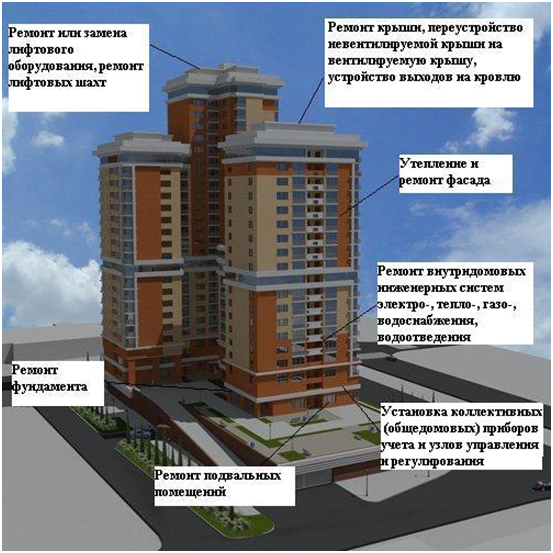 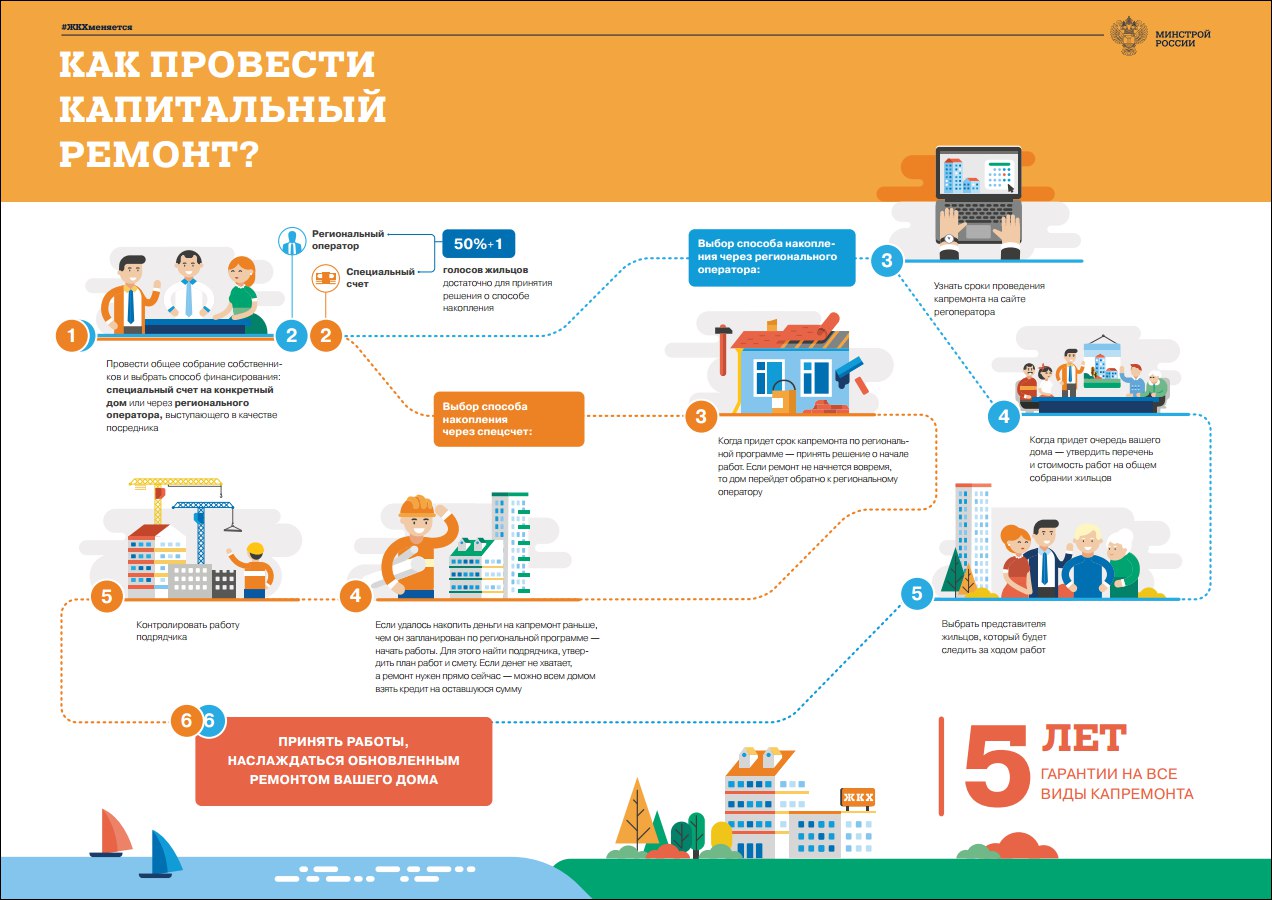 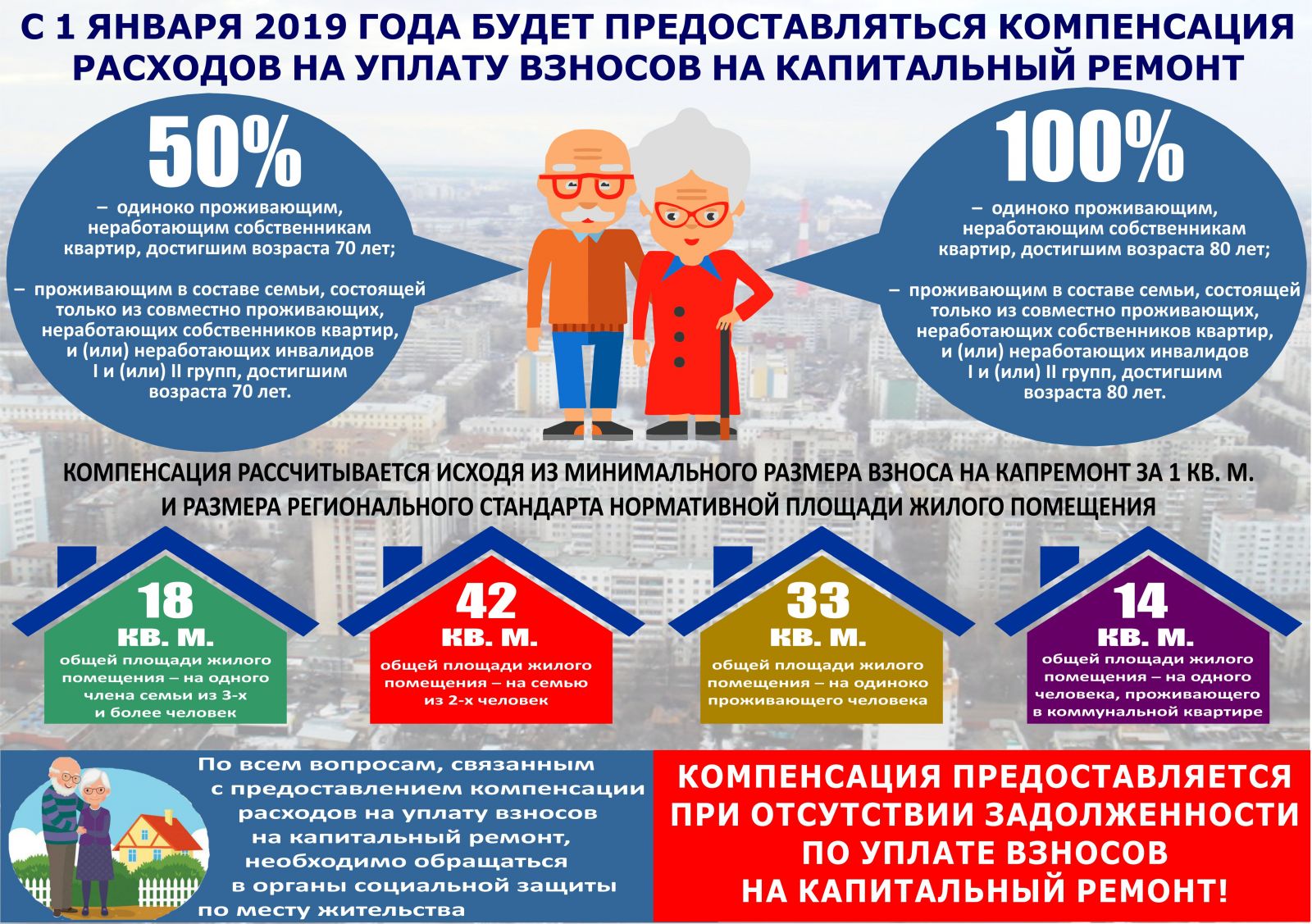 ФИНАНСОВОЕ УПРАВЛЕНИЕ АДМИНИСТРАЦИИ НИЖНЕИЛИМСКОГО МУНИЦИПАЛЬНОГО РАЙОНА
65
БЮДЖЕТ МО «НИЖНЕИЛИМСКИЙ РАЙОН» 2019-2021
Муниципальная программа «Совершенствование механизмов управления муниципального образования «Нижнеилимский район» в 2019 году
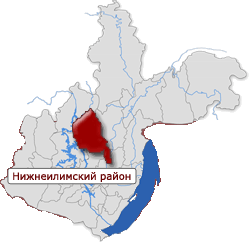 ФИНАНСОВОЕ УПРАВЛЕНИЕ АДМИНИСТРАЦИИ НИЖНЕИЛИМСКОГО МУНИЦИПАЛЬНОГО РАЙОНА
66
БЮДЖЕТ МО «НИЖНЕИЛИМСКИЙ РАЙОН» 2019-2021
Муниципальная программа «Совершенствование механизмов управления муниципального образования «Нижнеилимский район» в 2019 году
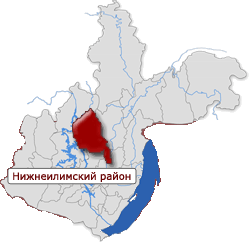 Цель: совершенствование муниципального управления в администрации Нижнеилимского муниципального района
Основные направления бюджетных расходов (млн. рублей)
ФИНАНСОВОЕ УПРАВЛЕНИЕ АДМИНИСТРАЦИИ НИЖНЕИЛИМСКОГО МУНИЦИПАЛЬНОГО РАЙОНА
67
БЮДЖЕТ МО «НИЖНЕИЛИМСКИЙ РАЙОН» 2019-2021
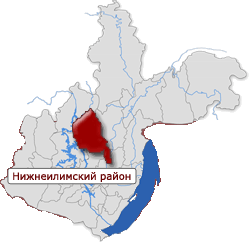 Муниципальная программа 
«Управление муниципальной собственностью» 
в 2019 году
ФИНАНСОВОЕ УПРАВЛЕНИЕ АДМИНИСТРАЦИИ НИЖНЕИЛИМСКОГО МУНИЦИПАЛЬНОГО РАЙОНА
68
БЮДЖЕТ МО «НИЖНЕИЛИМСКИЙ РАЙОН» 2019-2021
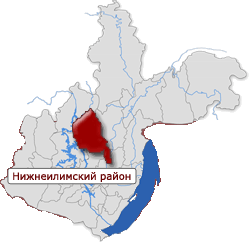 Муниципальная программа 
«Управление муниципальной собственностью» 
в 2019 году
Цель: повышение эффективности управления муниципальной собственностью муниципального образования «Нижнеилимский район»
Основные направления бюджетных расходов (млн. рублей)
ФИНАНСОВОЕ УПРАВЛЕНИЕ АДМИНИСТРАЦИИ НИЖНЕИЛИМСКОГО МУНИЦИПАЛЬНОГО РАЙОНА
69
БЮДЖЕТ МО «НИЖНЕИЛИМСКИЙ РАЙОН» 2019-2021
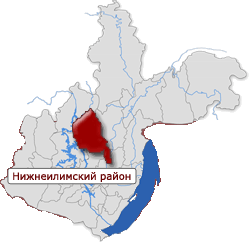 Муниципальная программа 
«Управление муниципальными финансами» 
в 2019 году
Основные направления бюджетных расходов (млн. рублей)
ФИНАНСОВОЕ УПРАВЛЕНИЕ АДМИНИСТРАЦИИ НИЖНЕИЛИМСКОГО МУНИЦИПАЛЬНОГО РАЙОНА
70
БЮДЖЕТ МО «НИЖНЕИЛИМСКИЙ РАЙОН» 2019-2021
Муниципальная программа 
«Управление муниципальными финансами» 
в 2019 году
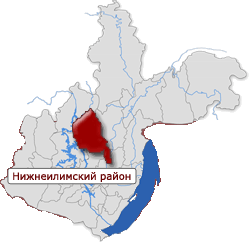 Цель: повышение качества управления муниципальными финансами, содействие решению вопросов местного значения в поселениях района
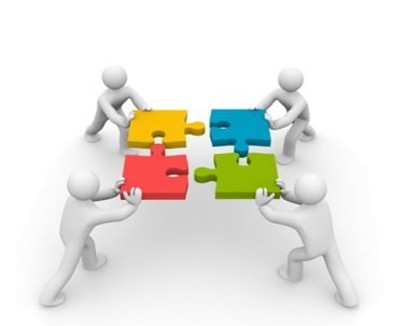 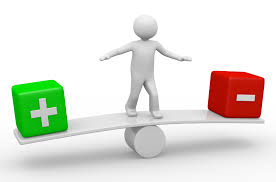 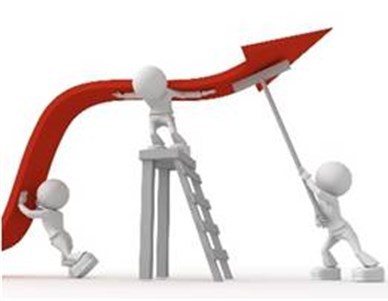 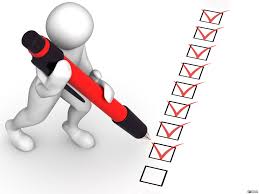 ФИНАНСОВОЕ УПРАВЛЕНИЕ АДМИНИСТРАЦИИ НИЖНЕИЛИМСКОГО МУНИЦИПАЛЬНОГО РАЙОНА
71
БЮДЖЕТ МО «НИЖНЕИЛИМСКИЙ РАЙОН» 2019-2021
Муниципальная программа 
«Экономическое развитие» в 2019 году
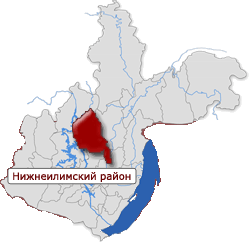 Цель: обеспечение устойчивого экономического роста
Основные направления бюджетных расходов (млн. рублей)
ФИНАНСОВОЕ УПРАВЛЕНИЕ АДМИНИСТРАЦИИ НИЖНЕИЛИМСКОГО МУНИЦИПАЛЬНОГО РАЙОНА
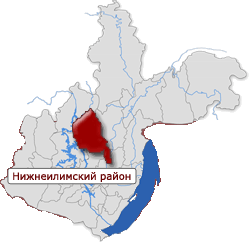 ИСТОЧНИКИ ФИНАНСИРОВАНИЯ ДЕФИЦИТА БЮДЖЕТА РАЙОНА И МУНИЦИПАЛЬНЫЙ ДОЛГ
«Не право рождает долг, но долг — право»
                       Франсуа Рене де Шатобриан – французский писатель,
                                                                                политик и дипломат
73
БЮДЖЕТ МО «НИЖНЕИЛИМСКИЙ РАЙОН» 2018-2020
БЮДЖЕТ МО «НИЖНЕИЛИМСКИЙ РАЙОН» 2019-2021
Источники внутреннего финансирования дефицита бюджета района
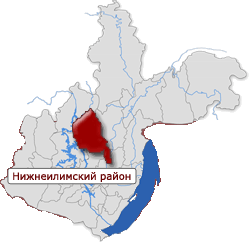 Соблюдение требований Бюджетного кодекса РФ (БК РФ) к дефициту, муниципальному долгу и расходам на его обслуживание муниципального долга (млн. рублей)
ФИНАНСОВОЕ УПРАВЛЕНИЕ АДМИНИСТРАЦИИ НИЖНЕИЛИМСКОГО МУНИЦИПАЛЬНОГО РАЙОНА
74
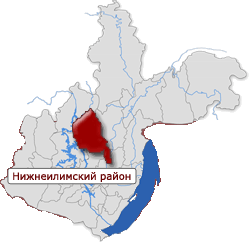 ГЛОССАРИЙ
Бюджет – форма образования и расходования денежных средств, предназначенных для финансового обеспечения задач и функций государства и местного самоуправления. Представляет собой главный финансовый документ страны (региона, муниципального образования), утверждаемый органом законодательной власти соответствующего уровня управления .
        Консолидированный бюджет – свод бюджетов бюджетной системы Российской Федерации на соответствующей территории (за исключением бюджетов государственных внебюджетных фондов) без учета межбюджетных трансфертов между этими бюджетами.
        Доходы – поступающие в бюджет денежные средства.
        Расходы – выплачиваемые из бюджета денежные средства.
        Дефицит – превышение расходов бюджета над его доходами.
        Профицит – превышение доходов бюджета над его расходами.
        Межбюджетные трансферты (МБТ), безвозмездные поступления (БП) – средства, предоставляемые одним бюджетом бюджетной системы Российской Федерации другому бюджету Российской Федерации.
        Дотации – предоставляются на безвозмездной и безвозвратной основе без установления направлений и (или) условий использования. Данный вид МБТ часто характеризуется как финансовая помощь.        Субсидии –  как вид МБТ предоставляются бюджетом одного уровня на софинансирование расходных  обязательств  бюджетов других уровней. Имеют целевой характер и условия предоставления.
        Субвенции – предоставляются в целях финансирования переданных полномочий (в случаях, когда расходное обязательство бюджета одного уровня финансирует бюджет другого уровня). 
        Иные МБТ – средства, имеющие целевой характер, но в отличие от субсидий не требующие софинансирования.
        Программный бюджет – бюджет, сформированный на основе государственных (муниципальных)программ. Программный бюджет обеспечивает прямую взаимосвязь между распределением бюджетных ресурсов и результатами их использования в соответствии с установленными приоритетами бюджетной политики.
ФИНАНСОВОЕ УПРАВЛЕНИЕ АДМИНИСТРАЦИИ НИЖНЕИЛИМСКОГО МУНИЦИПАЛЬНОГО РАЙОНА
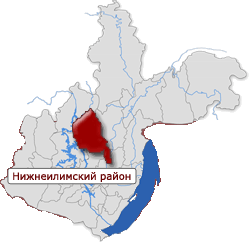 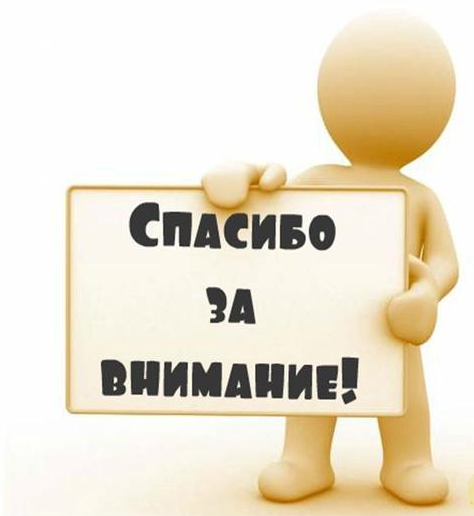 Финансовое управление 
администрации Нижнеилимского муниципального района


665653 Иркутская область Нижнеилимский район г. Железногорск-Илимский кв. 8, д. 20
Тел., факс: 8 (39566) 3-06-16


Официальный сайт: http://nilim.irkobl.ru
Электронный адрес: fin27@gfu.ru
БЮДЖЕТ МО «НИЖНЕИЛИМСКИЙ РАЙОН» 2019-2021